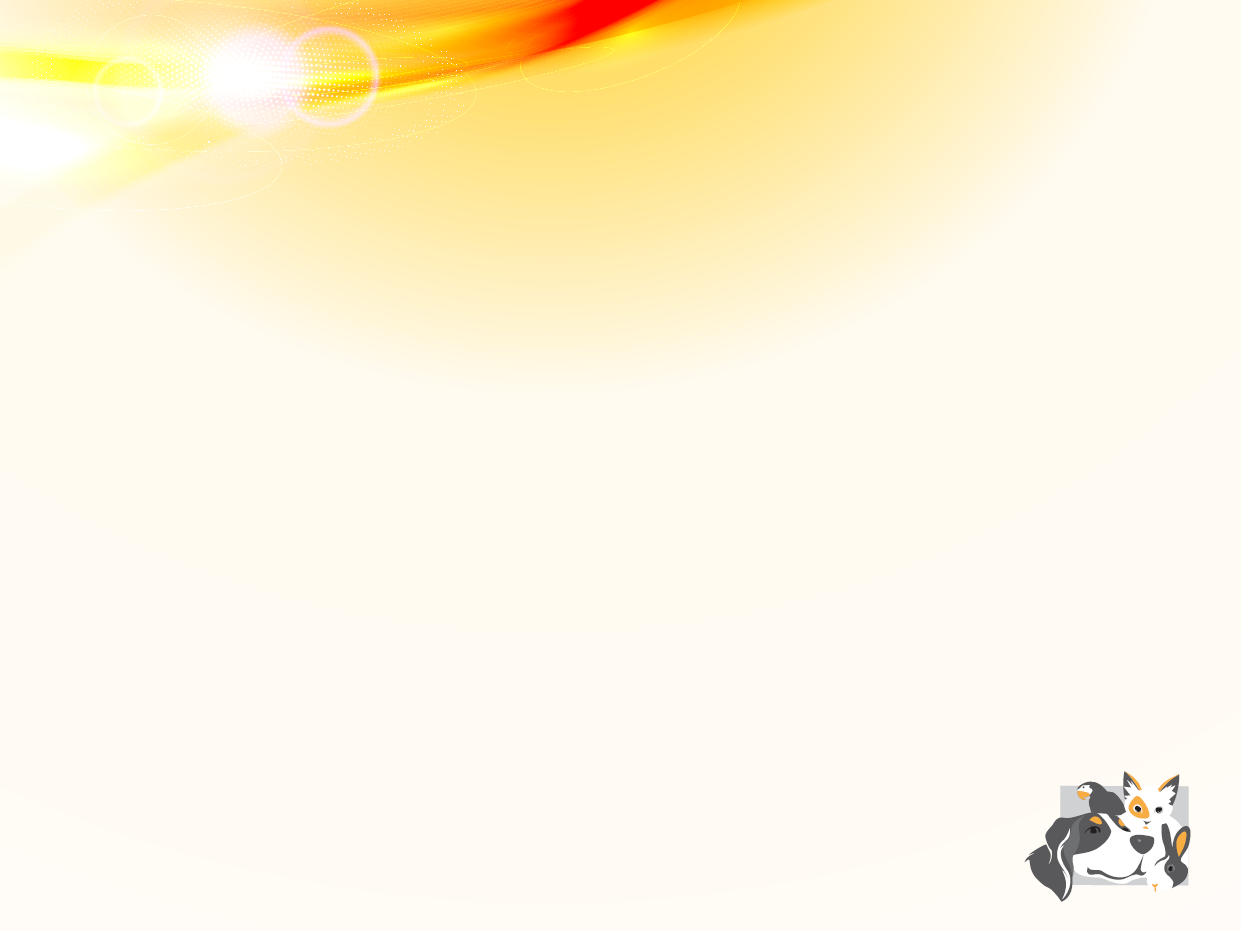 Použitie kyseliny chlórnej              v každodennej praxi
MVDr. Zuzana Boldižárová
Klinika Koní UVLF v Košiciach
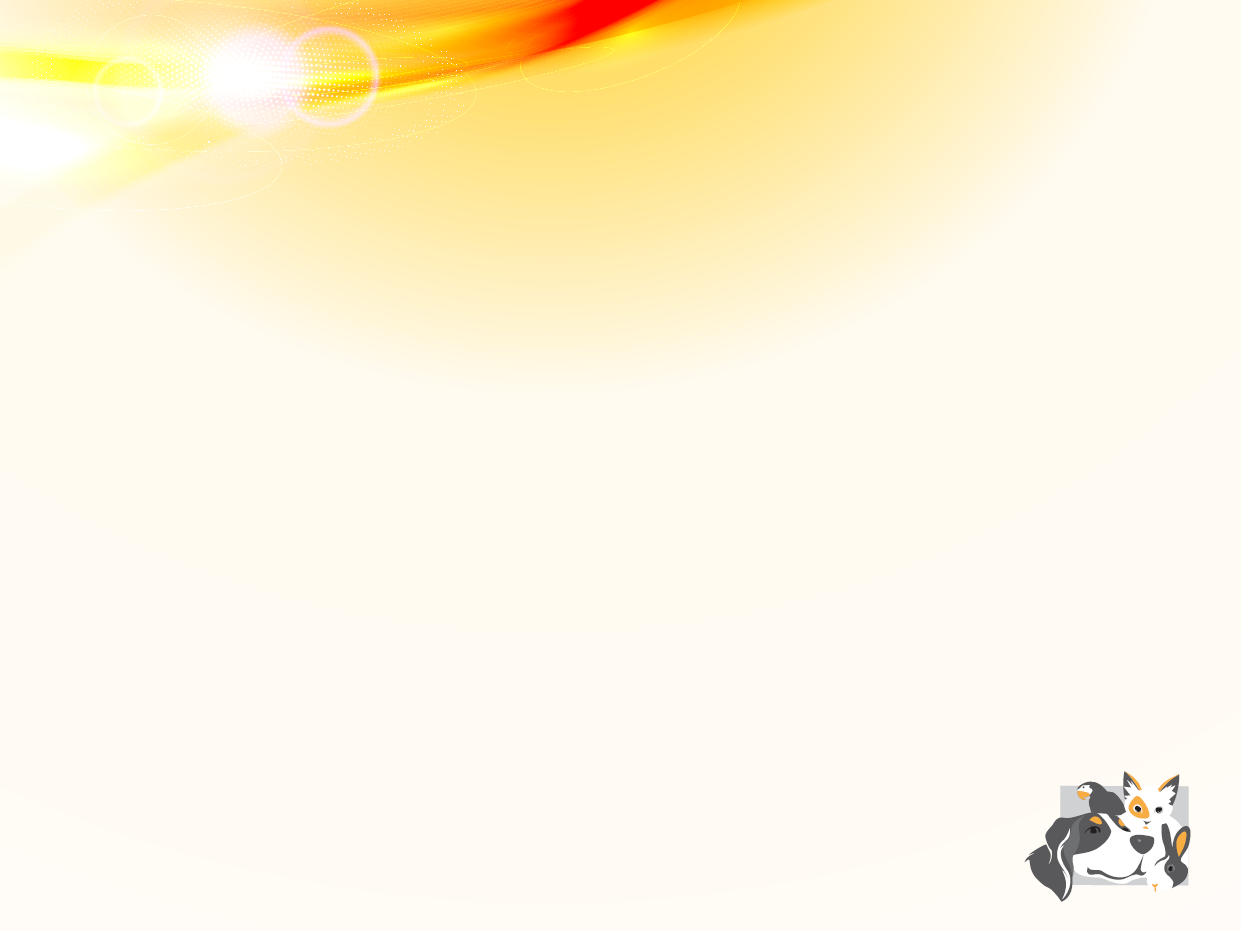 Kyselina chlórna- HClO – veľmi slabá kyselina- Chem. priemysel – oxidačné činidlo, bielidlo, dezinfekcia (NaClO)- V biológii – významná anorganická zložka vrodenej imunity.- Samotná kyselina chlórna HClO vzniká v aktivovaných neutrofiloch.
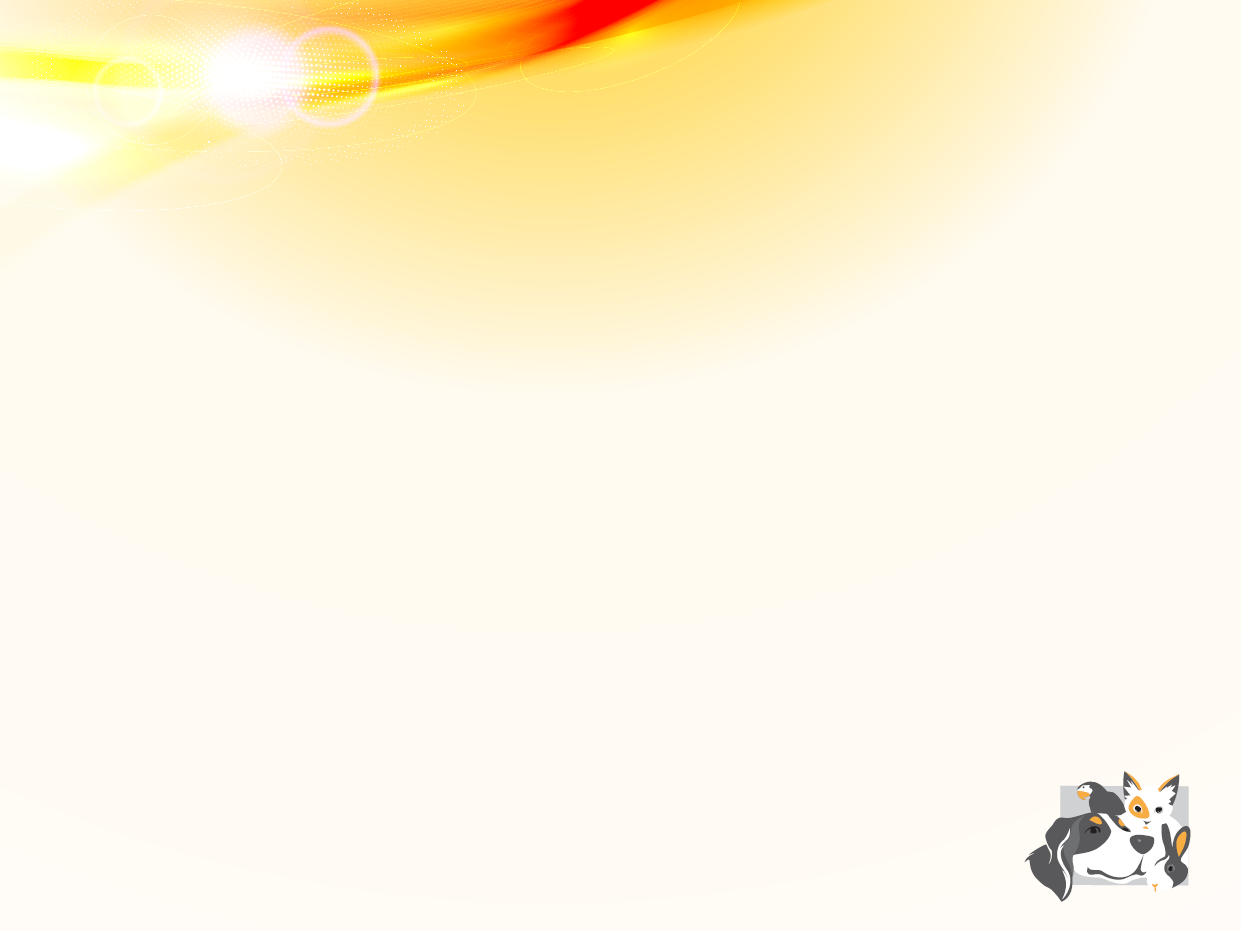 Kyselina Chlórna- Jedna z vlastností imunitného systému je schopnosť spustiť efektívnu reakciu voči patogénom prostredníctvom vysoko reaktívnych substancií. - Prekurzorom týchto kyslíkovo reaktívnych foriem (ROS) je O2, ktorý je uvoľňovaný bunkami imunity – neutrofyly, eosinofyly, mononukleárne fagocyty a B – lymfocyty.-  Produkcia ROS je sprevádzaná výrazným zvýšením spotreby kyslíka v procese, ktorý sa nazýva oxidačné vzplanutie. Hlavný enzým, ktorý je zodpovedný za vznik ROS je enzým mitochondriálnej membrány – NADPH oxidáza.
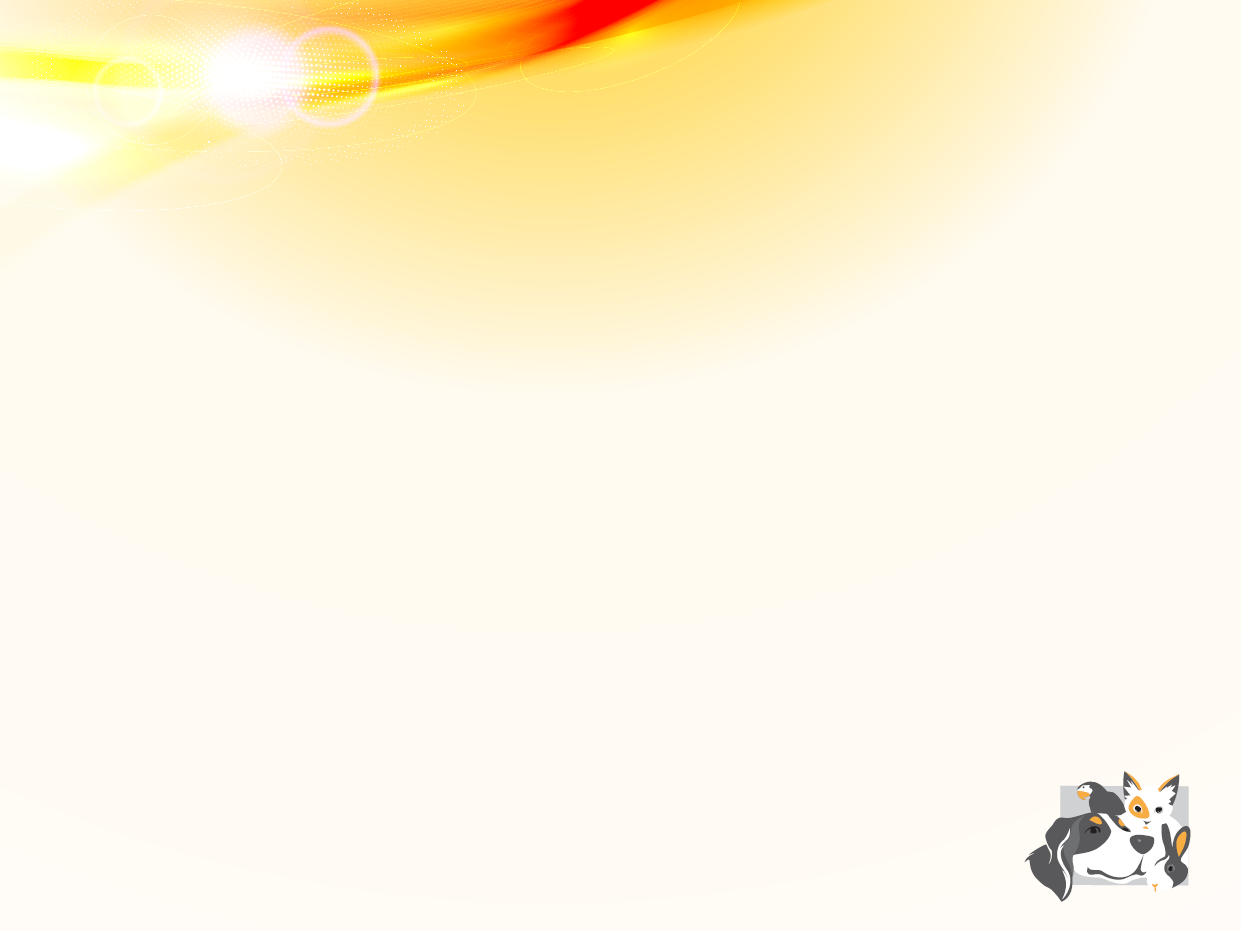 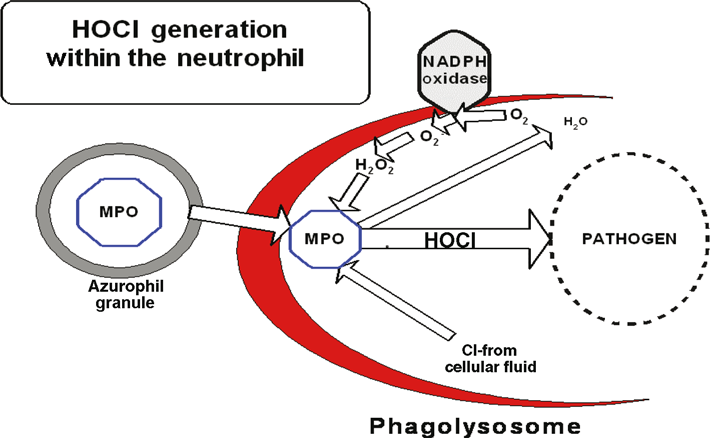 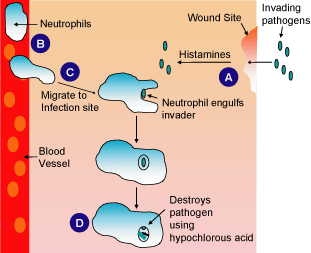 Puricore.com
Wang L. a kol
Neutrofyly  utilizujú O2, ktorý premenia pomocou NADPHoxidázy na H2O2. Následne  enzým myeloperoxidáza, ktorá sa nachádza v tzv. azurofilných granulách   ( primárne granule ) katalyzuje reakciu medzi H2O2 a Cl z bunkovej tekutiny za vzniku HClO. Jej pôsobením dochádza k oxidačným stratám v membránach patogénov ako následok ireverzibilnej reakcie HClO s membránovými enzýmami  ako aj štruktuálnymi proteínmi, čím sa navodí smrť bunky.
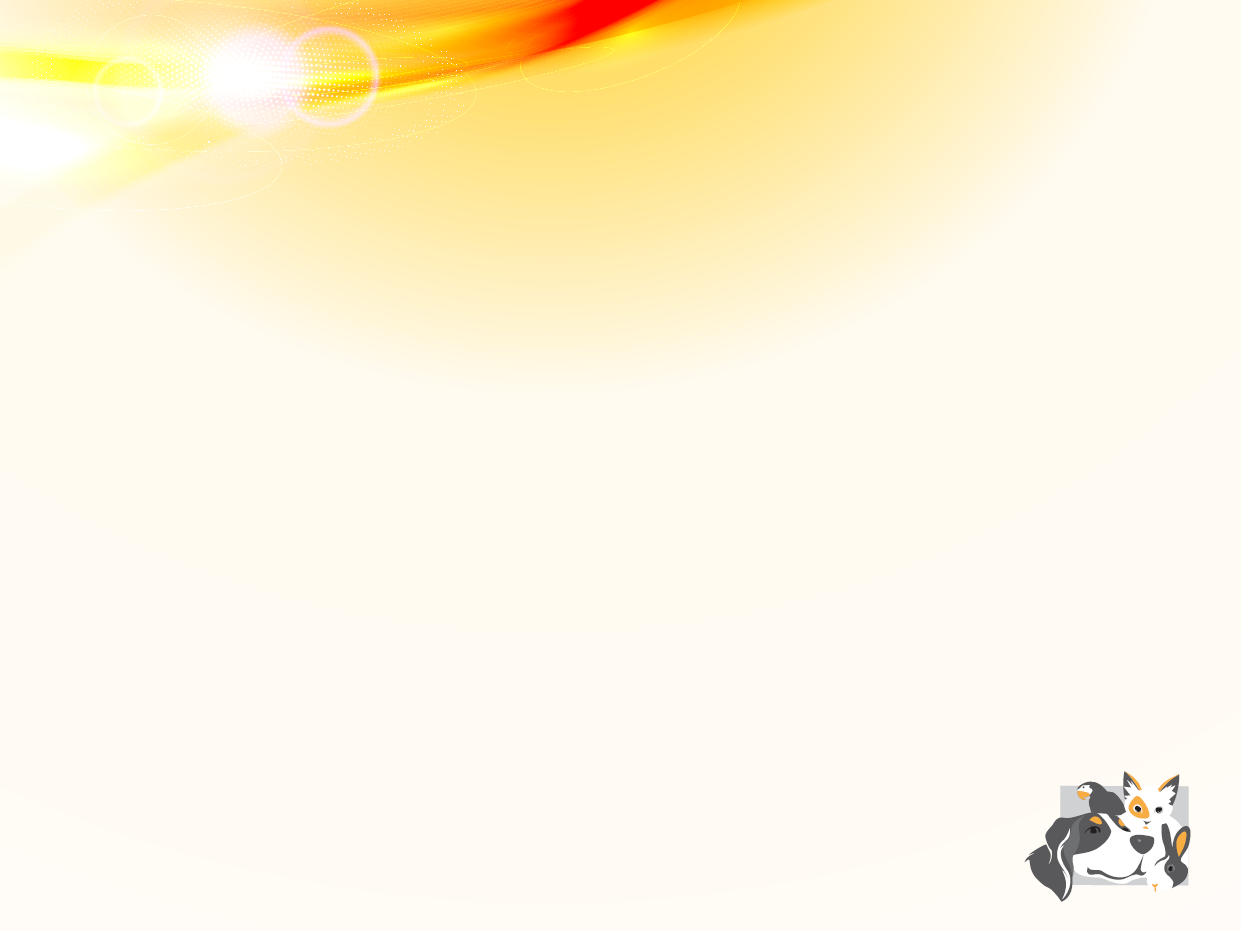 Kyselina chlórna- Výskumy stále prebiehajú- Nie je registrovaná ako liek – potrebné štúdie- Komerčne vyrábaná - Dostupná aj u nás
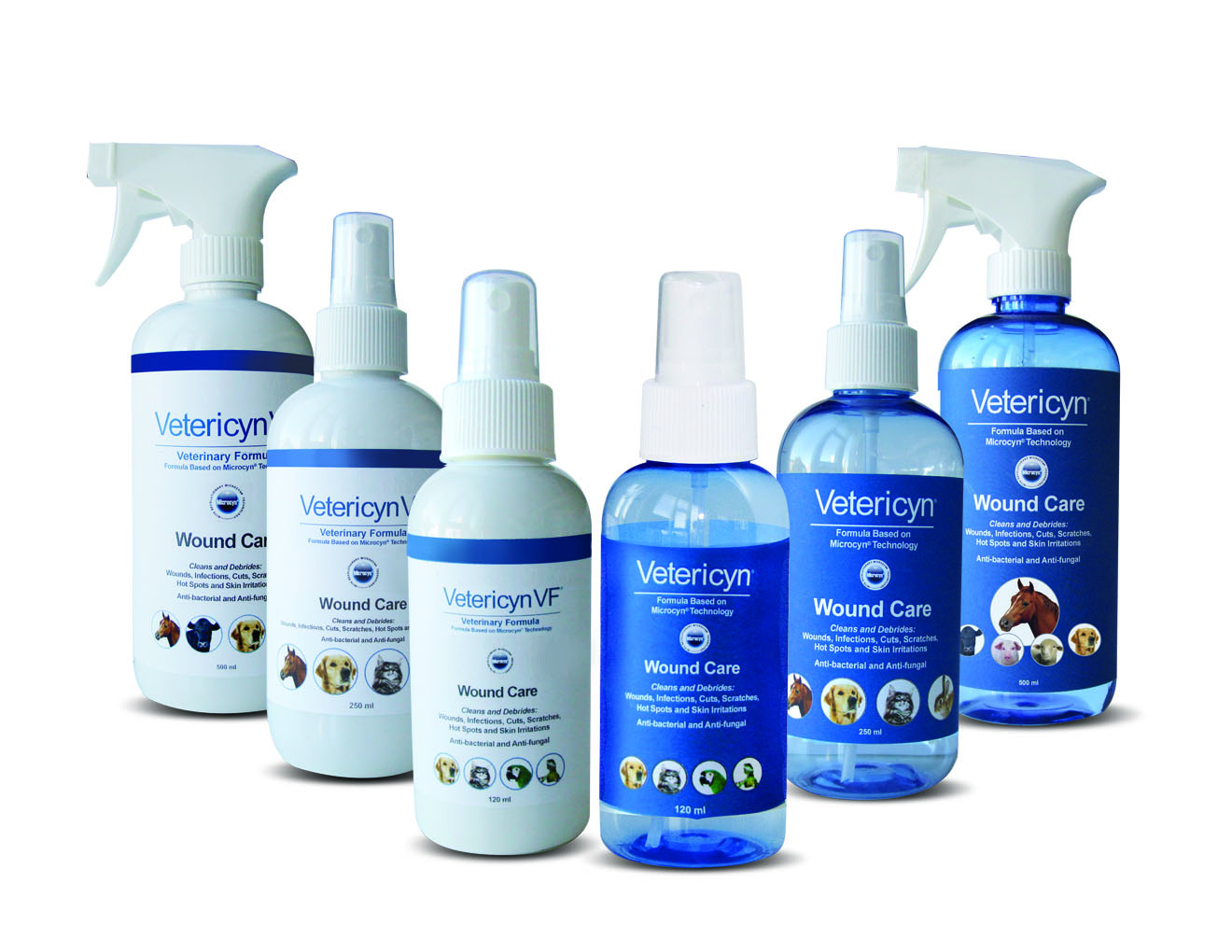 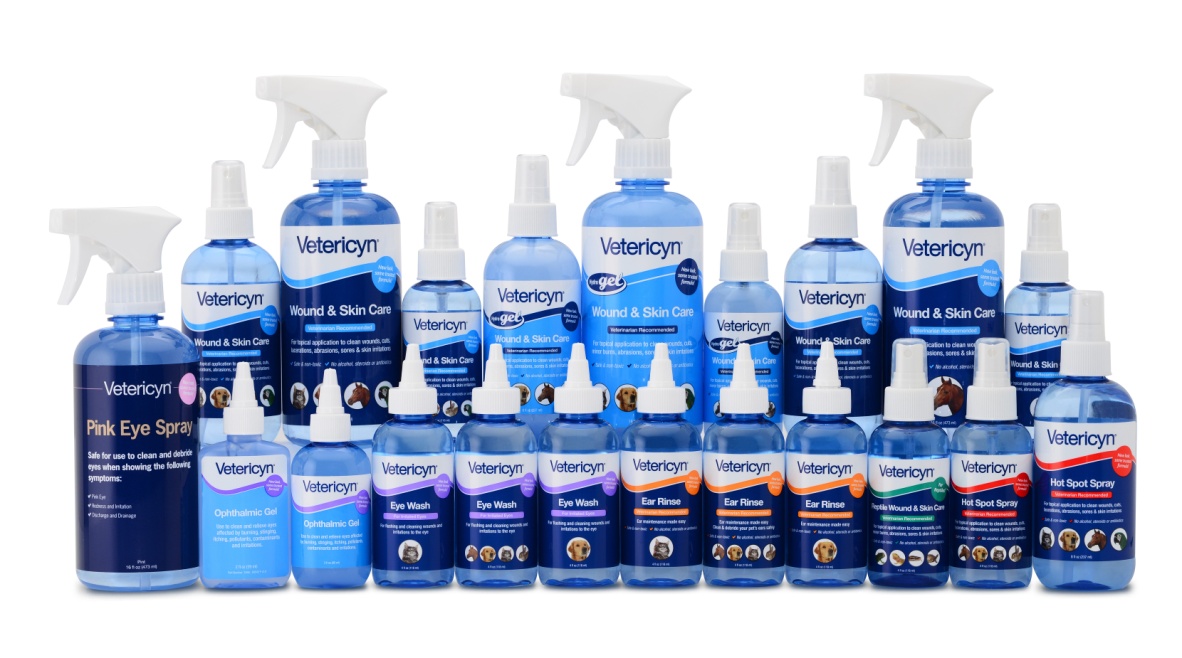 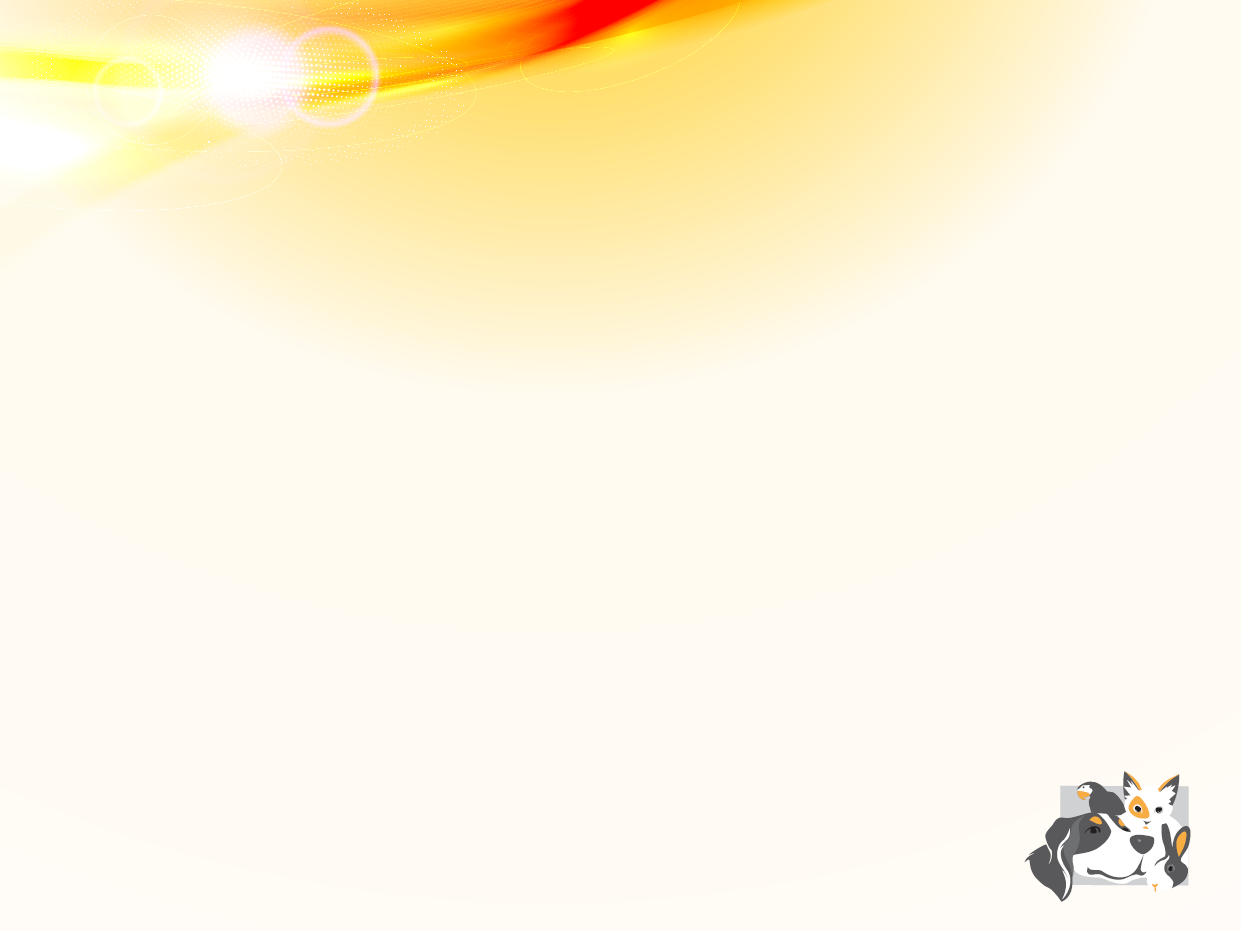 POUŽITIE :- Dermatológia : Vysoká účinnosť, viditeľné rozdiely v priebehu niekoľkých dní  Otitis externa et interna : - v prípadoch akútnych alebo chronických otitíd, počas doby stanovovania citlivosti baktérii, v prípadoch poškodenia bubienka….Výplach paraanálnych vačkov
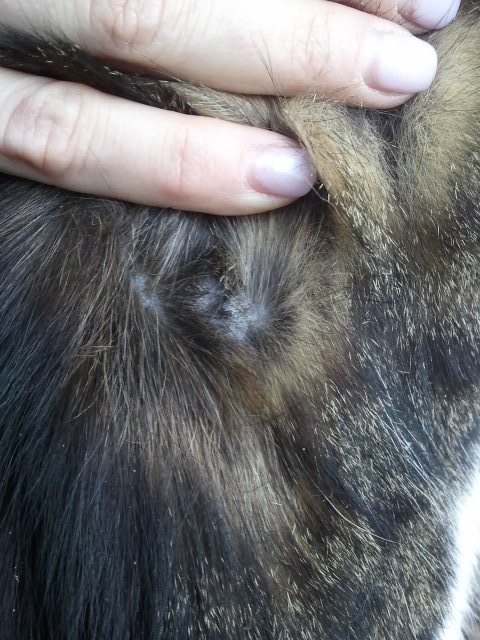 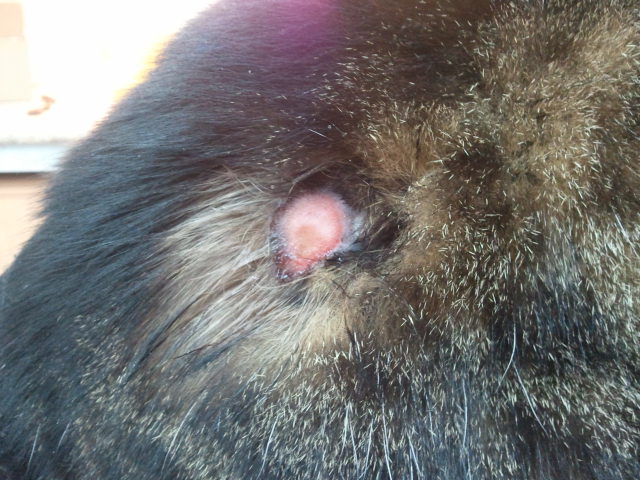 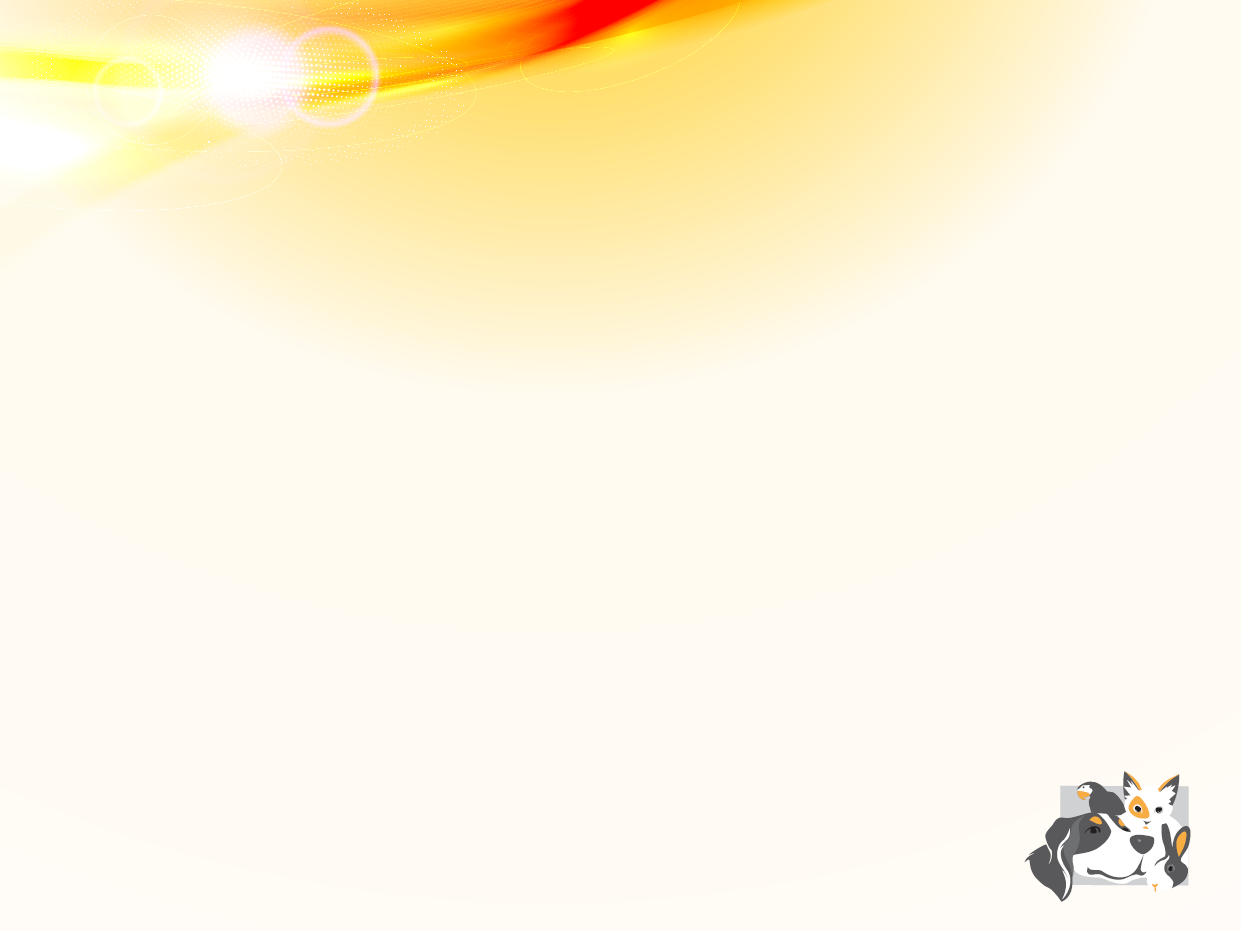 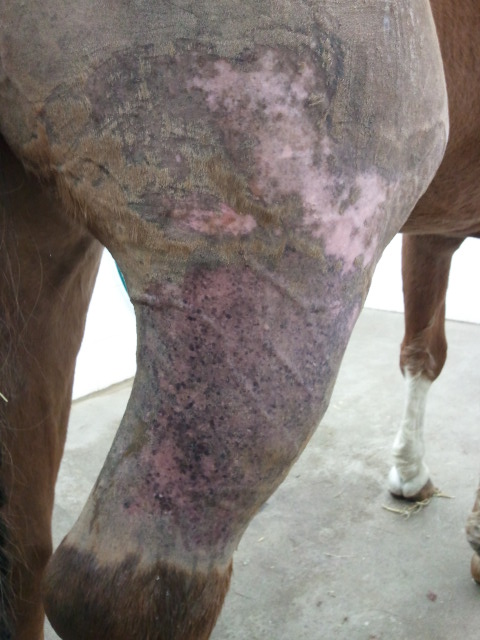 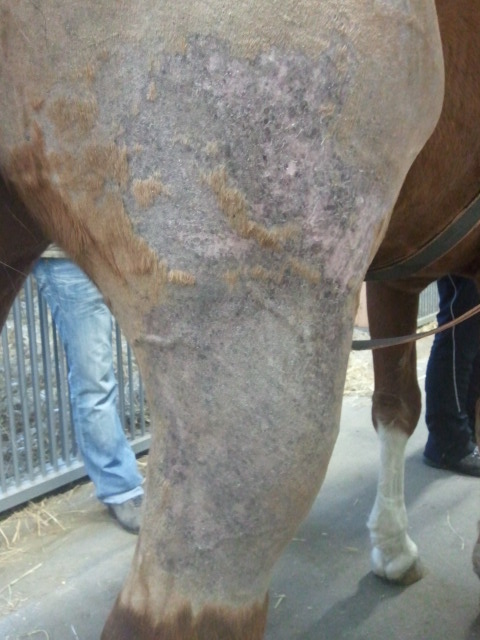 26.1.2013
6.2.2013
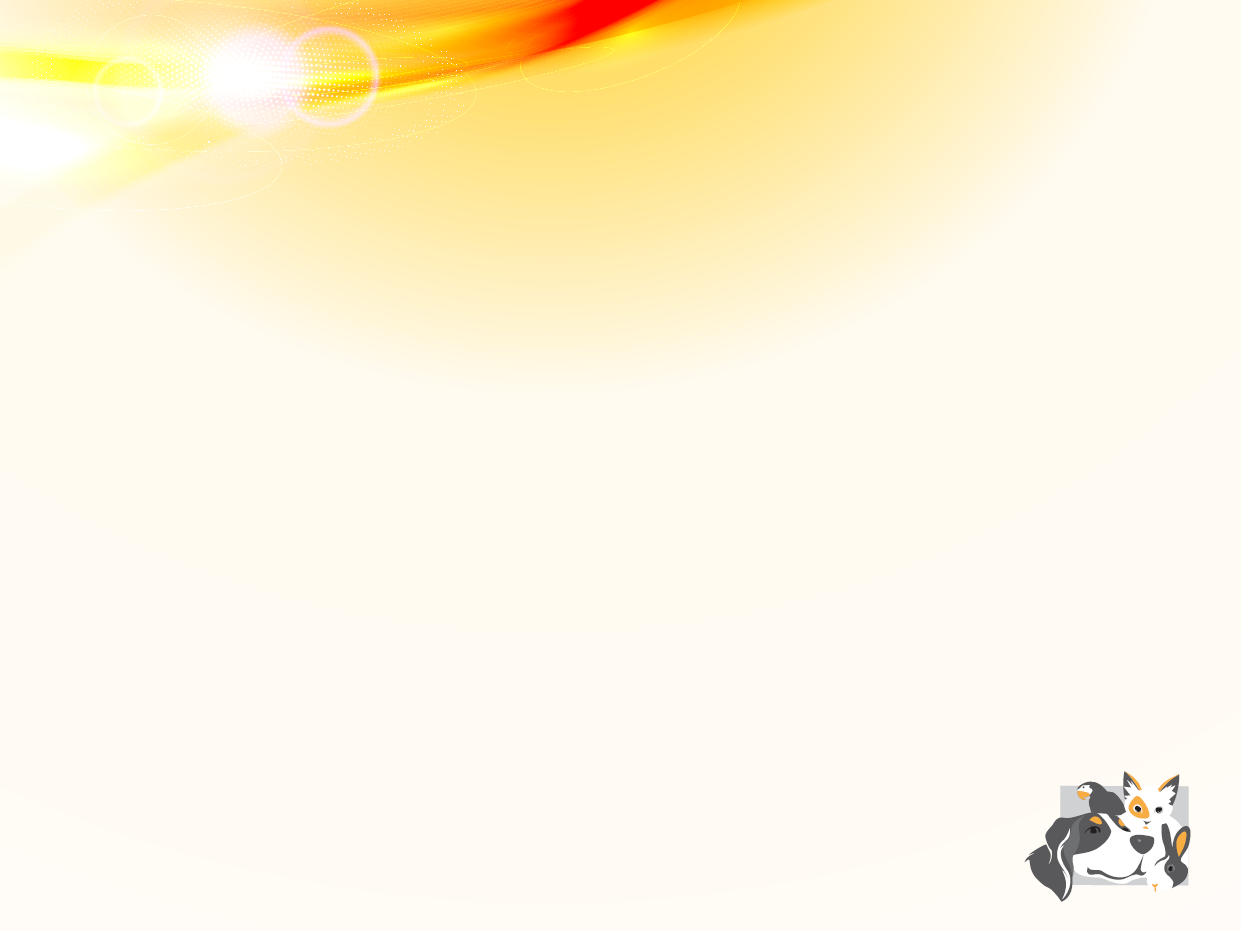 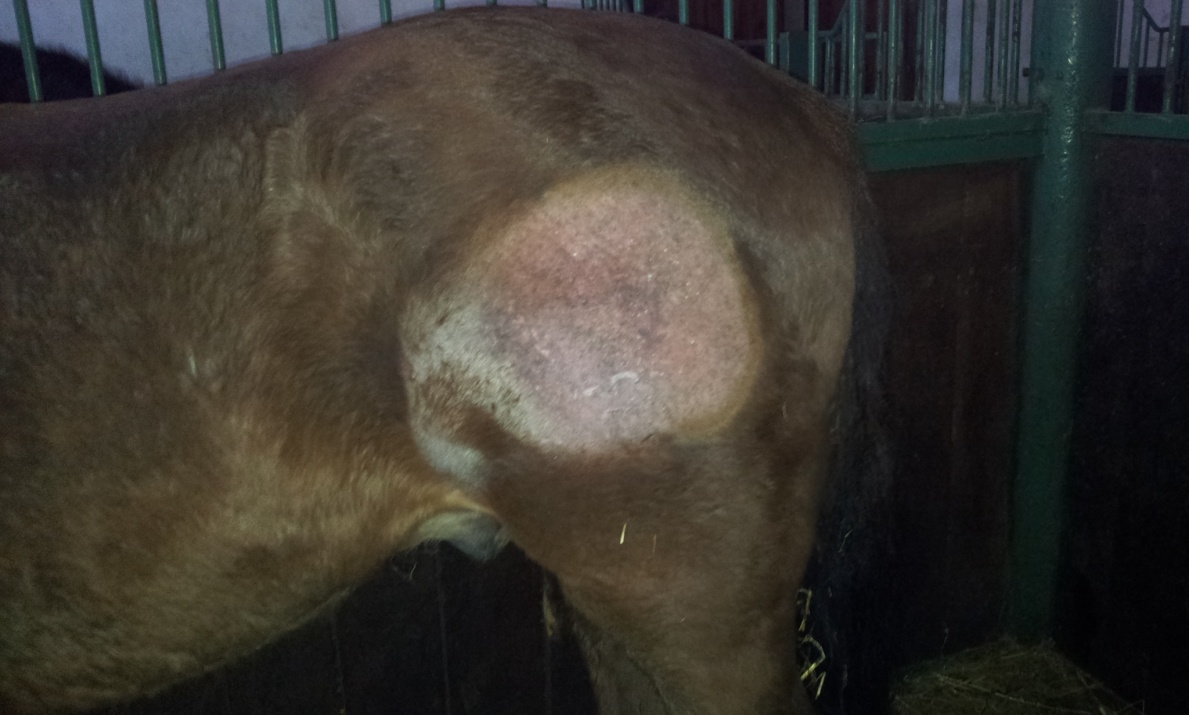 31.3.2013
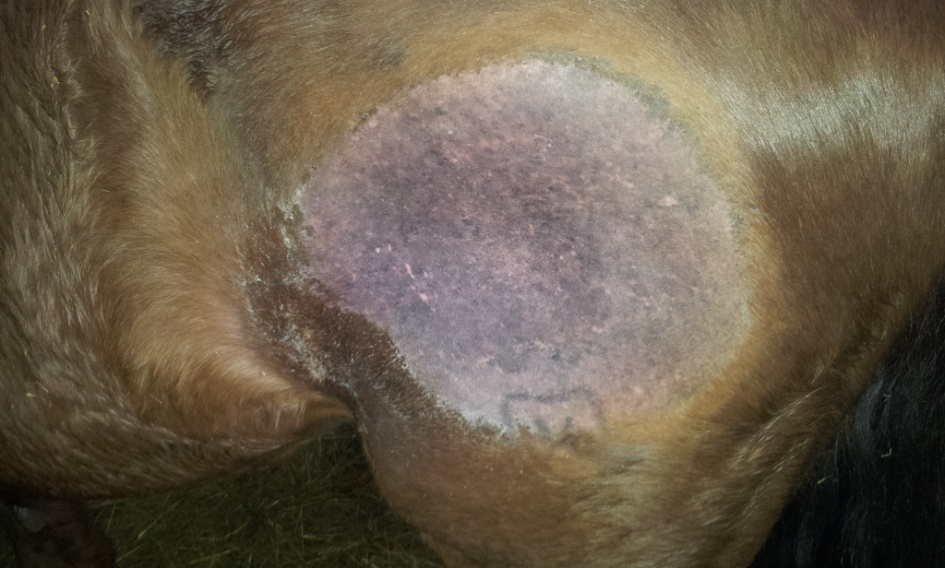 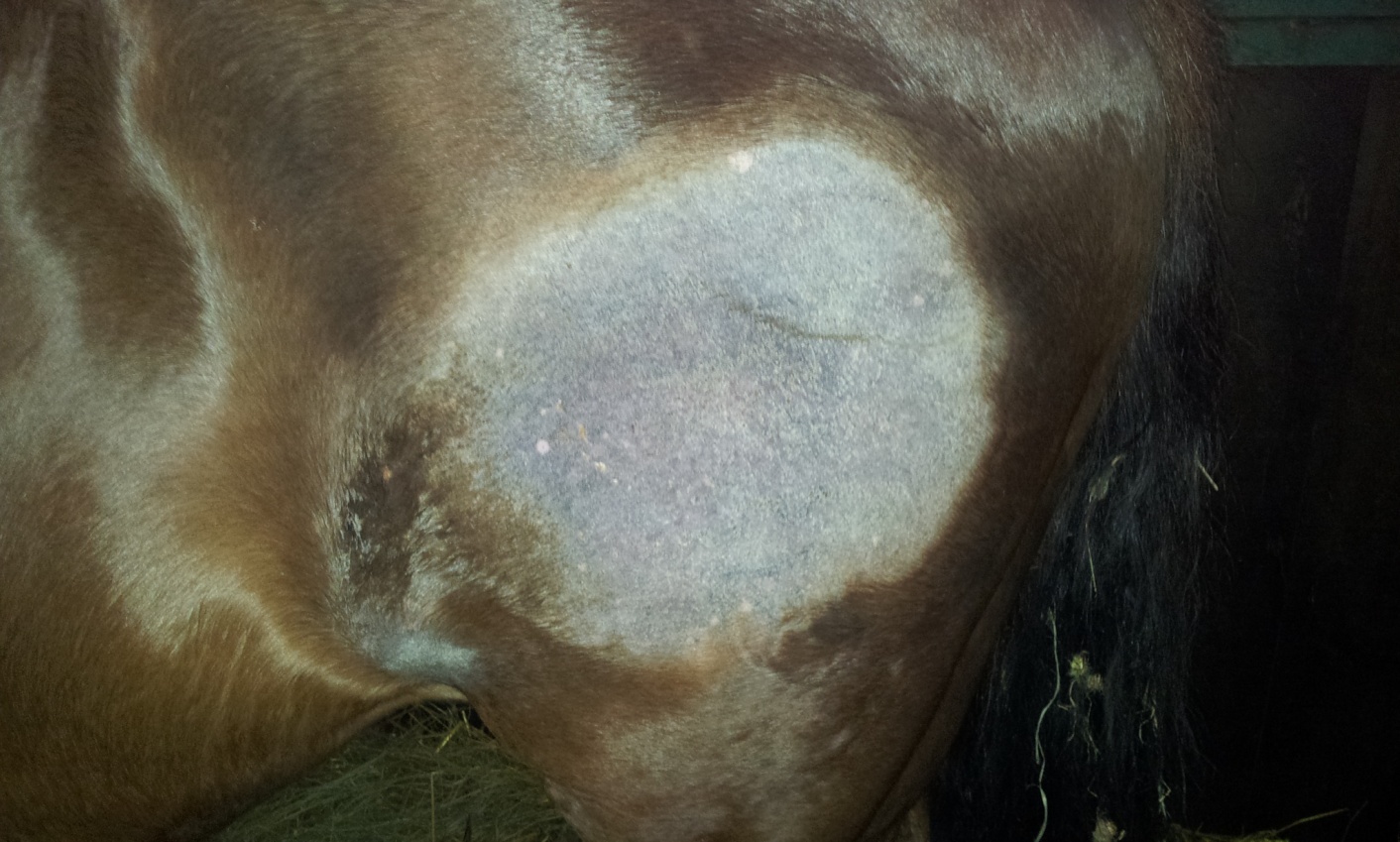 26.2.2013
29.5.2013
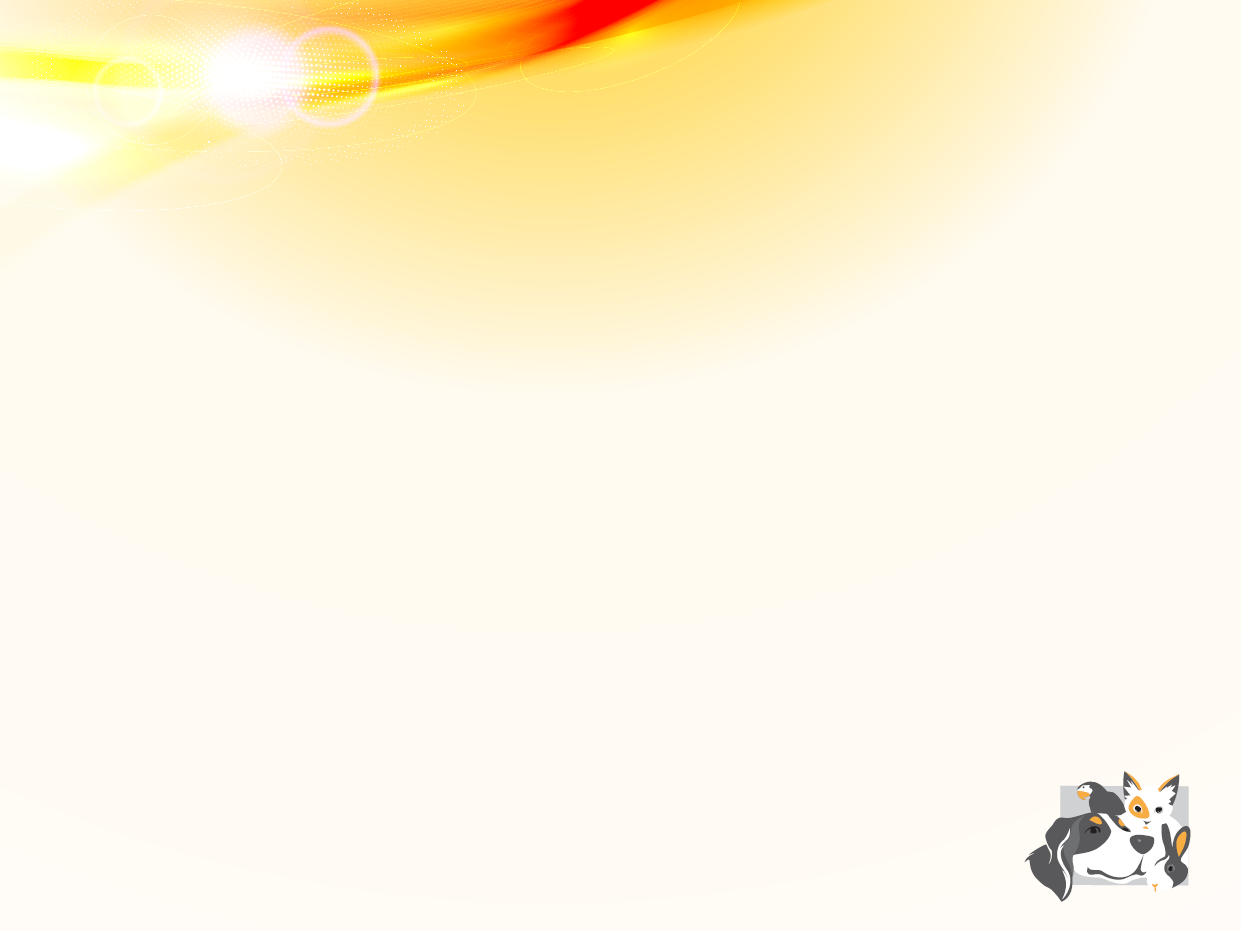 RANYPacient č.: Eq, žrebec, Holštínsky kôňAnamnéza: Rezná rana v oblasti spodného viečka ľavého oka. Štandardné chirurgické ošetrenie rany + primárny uzáver rany
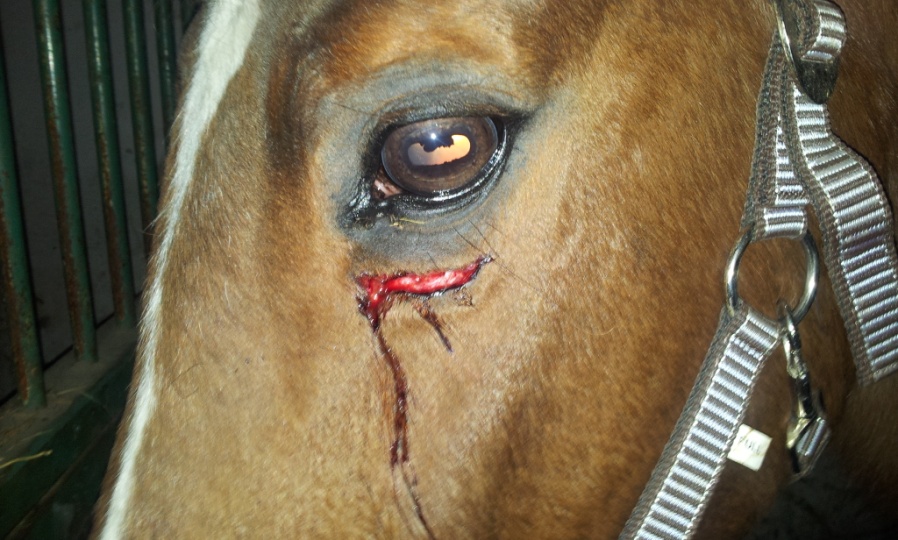 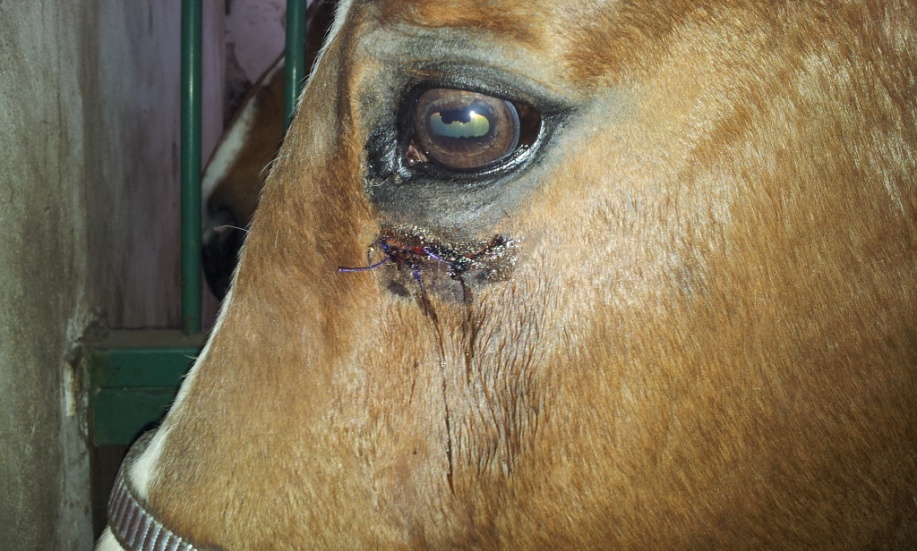 21.2.2013
18.2.2013
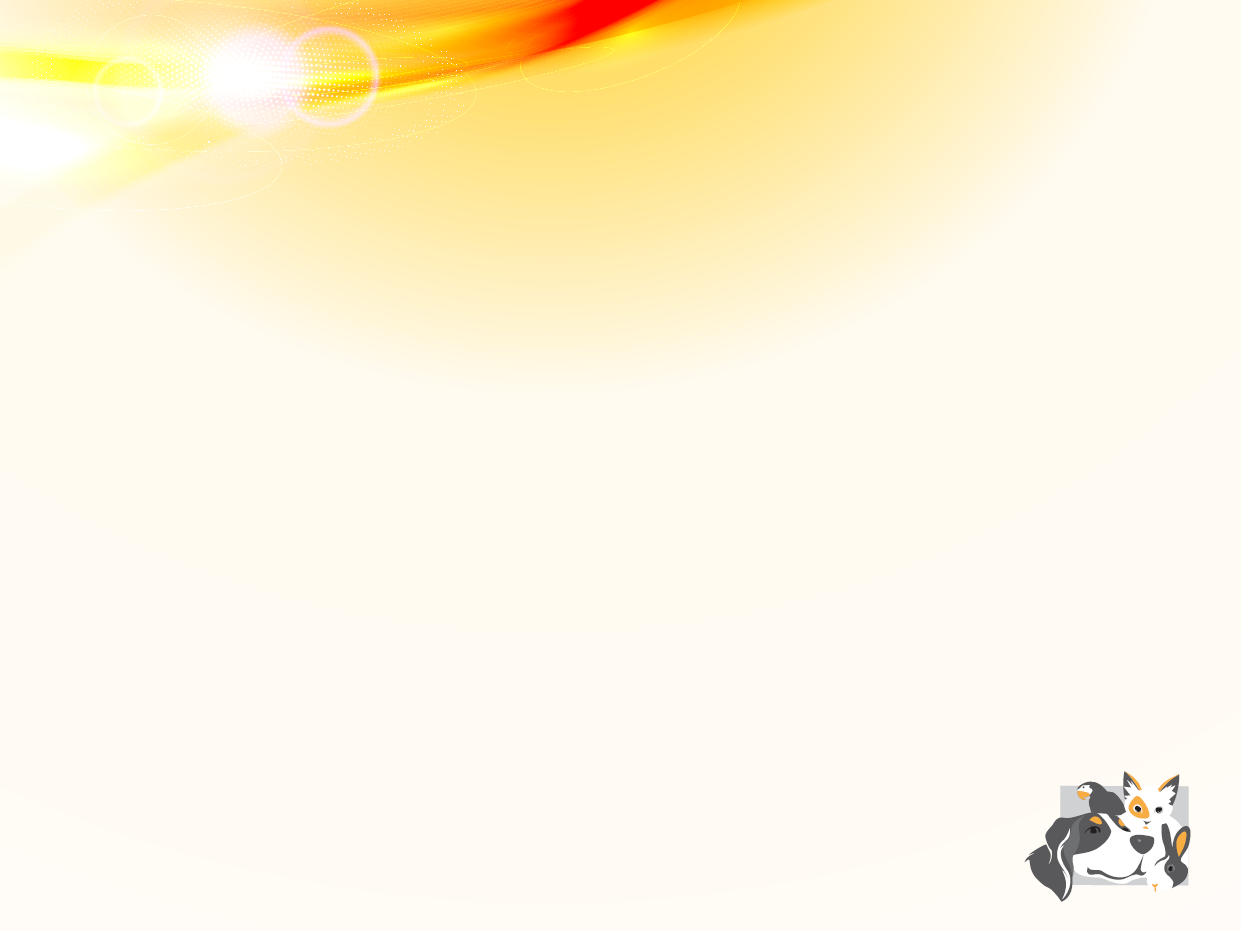 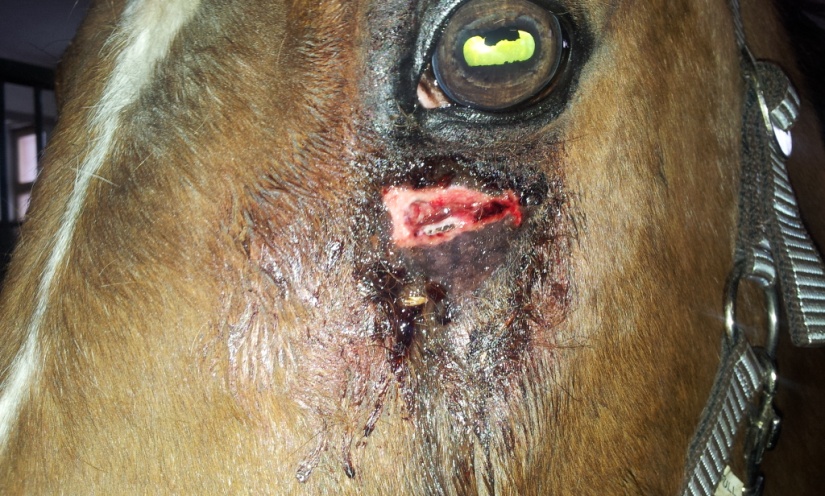 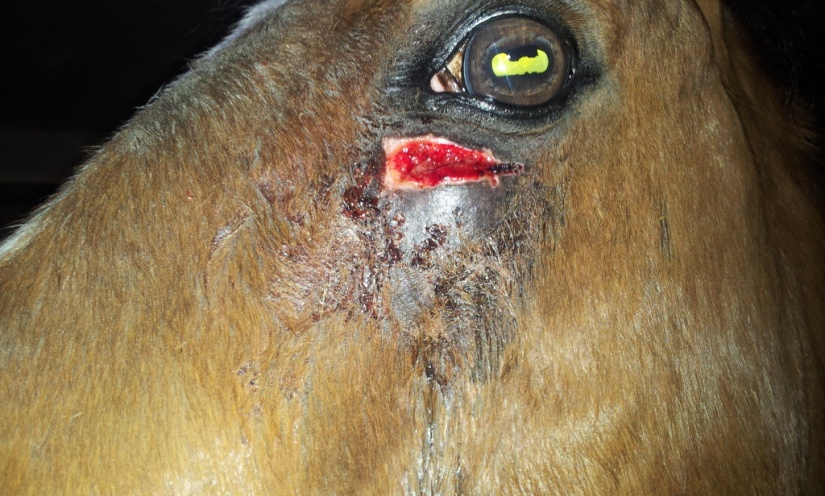 26.2.2013
24.2.2013
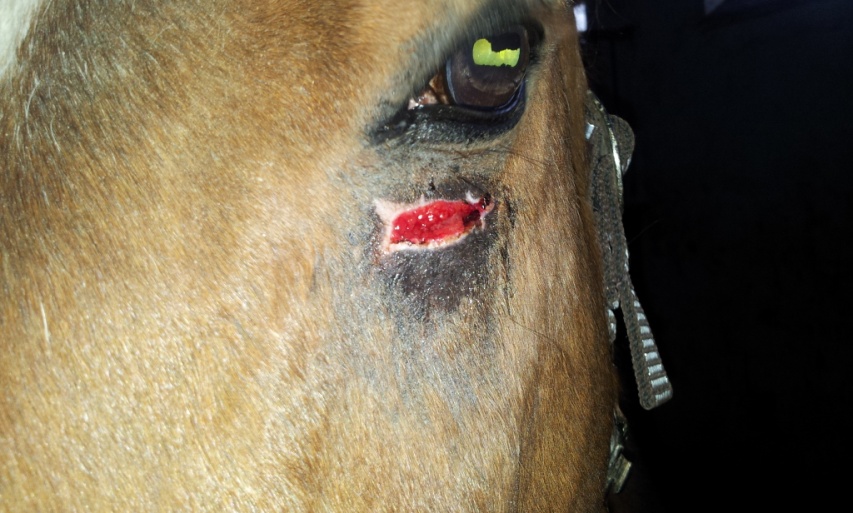 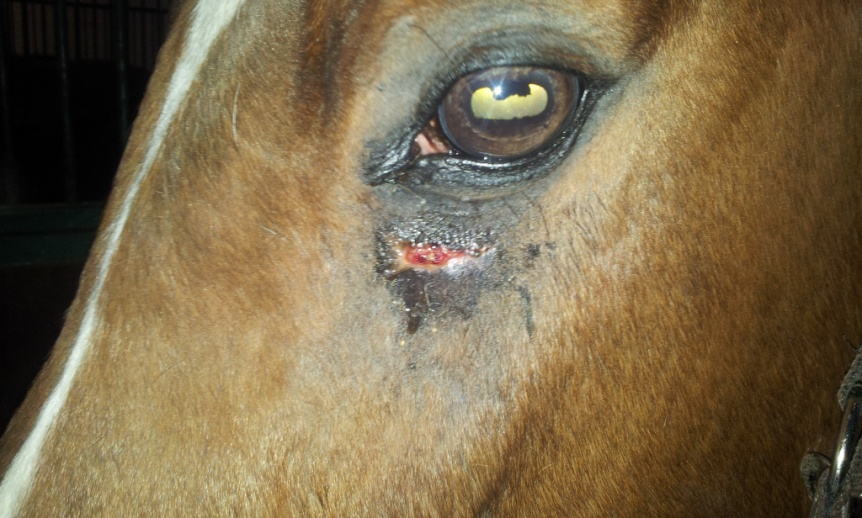 02.3.2013
8.3.2013
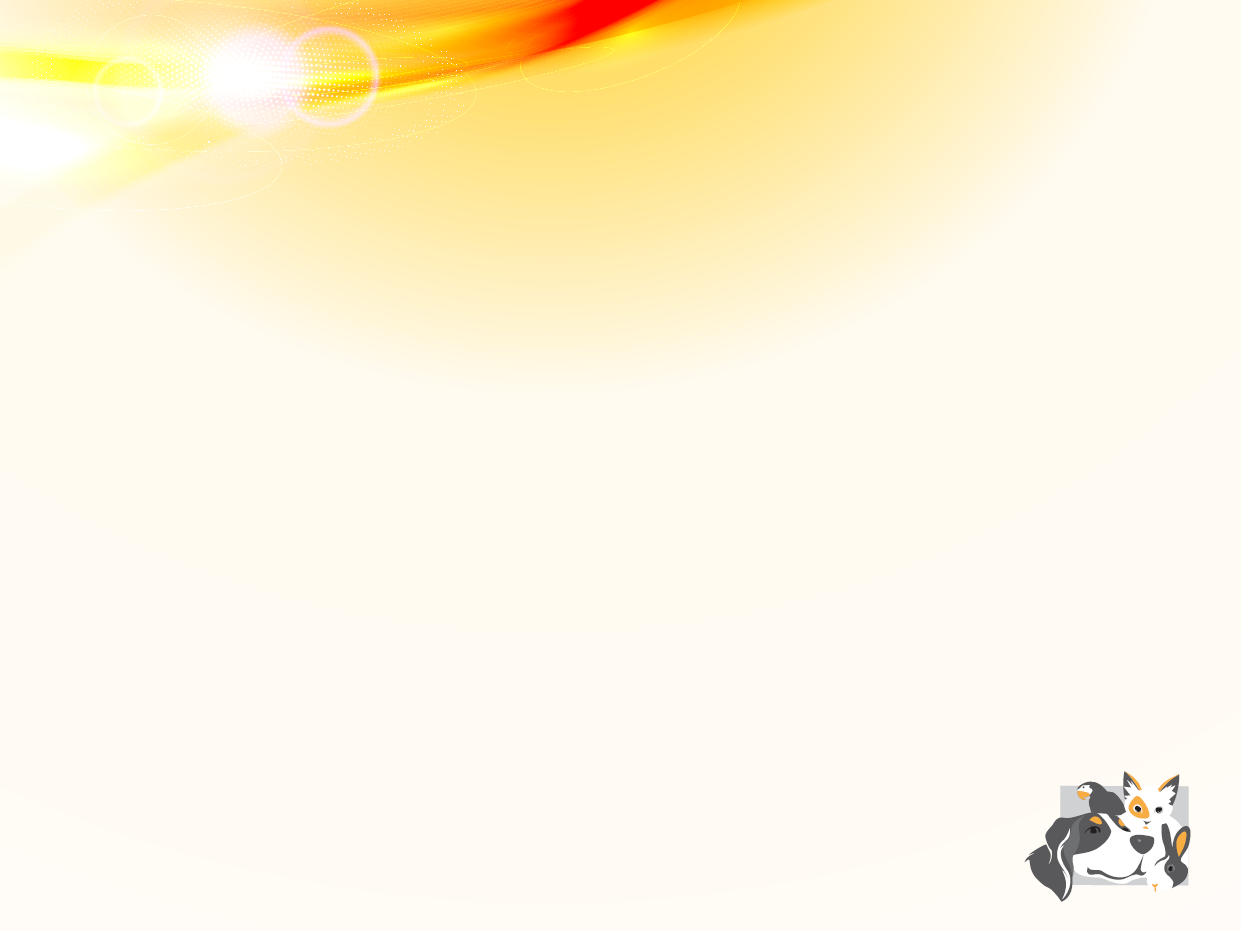 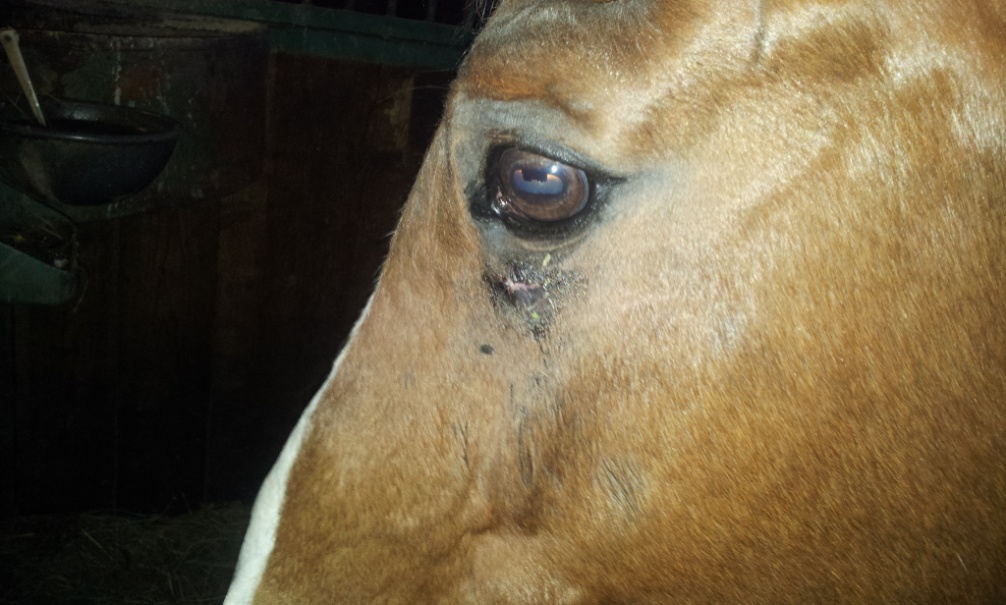 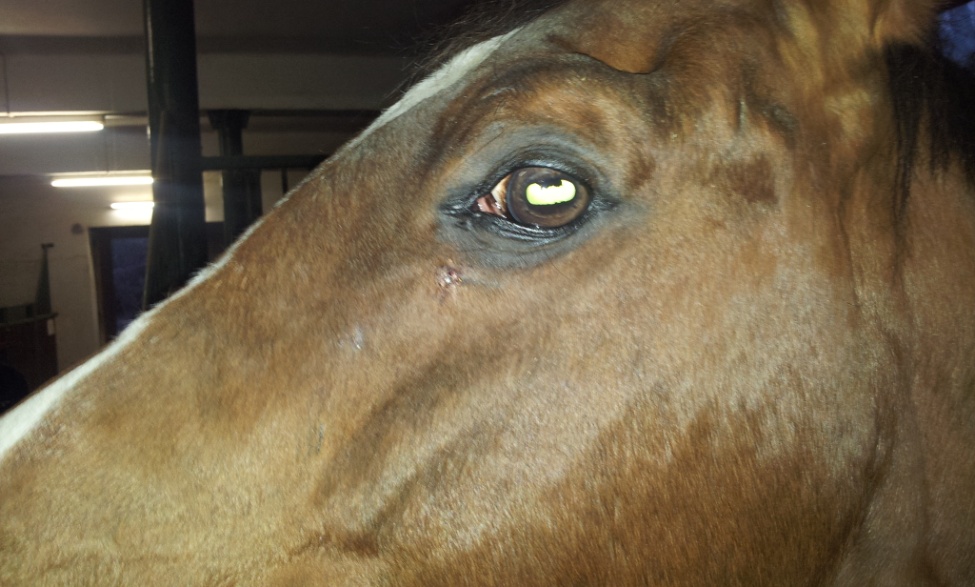 14.3.2013
4.4.2013
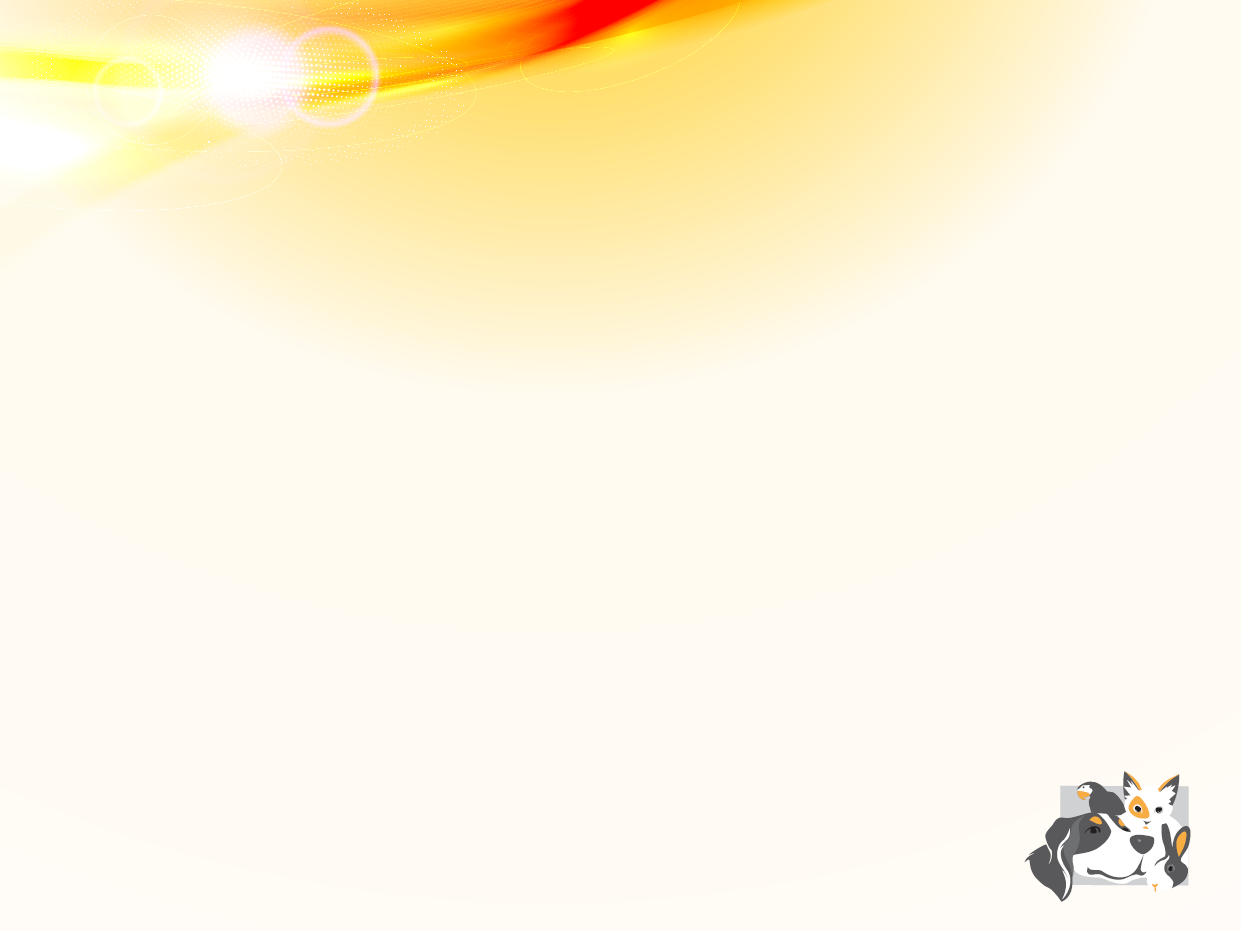 -Eq, Pacient č.4, 5r., valach, ST-Anamnéza: Nášľap v pätovej oblasti, bez krívania, bez alterácia celkového zdravotného stavu.
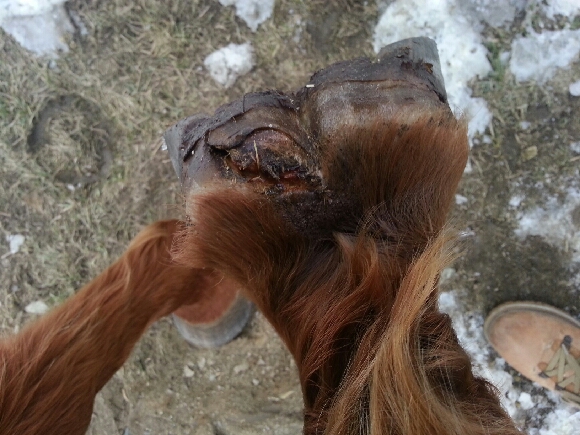 18.2.2013
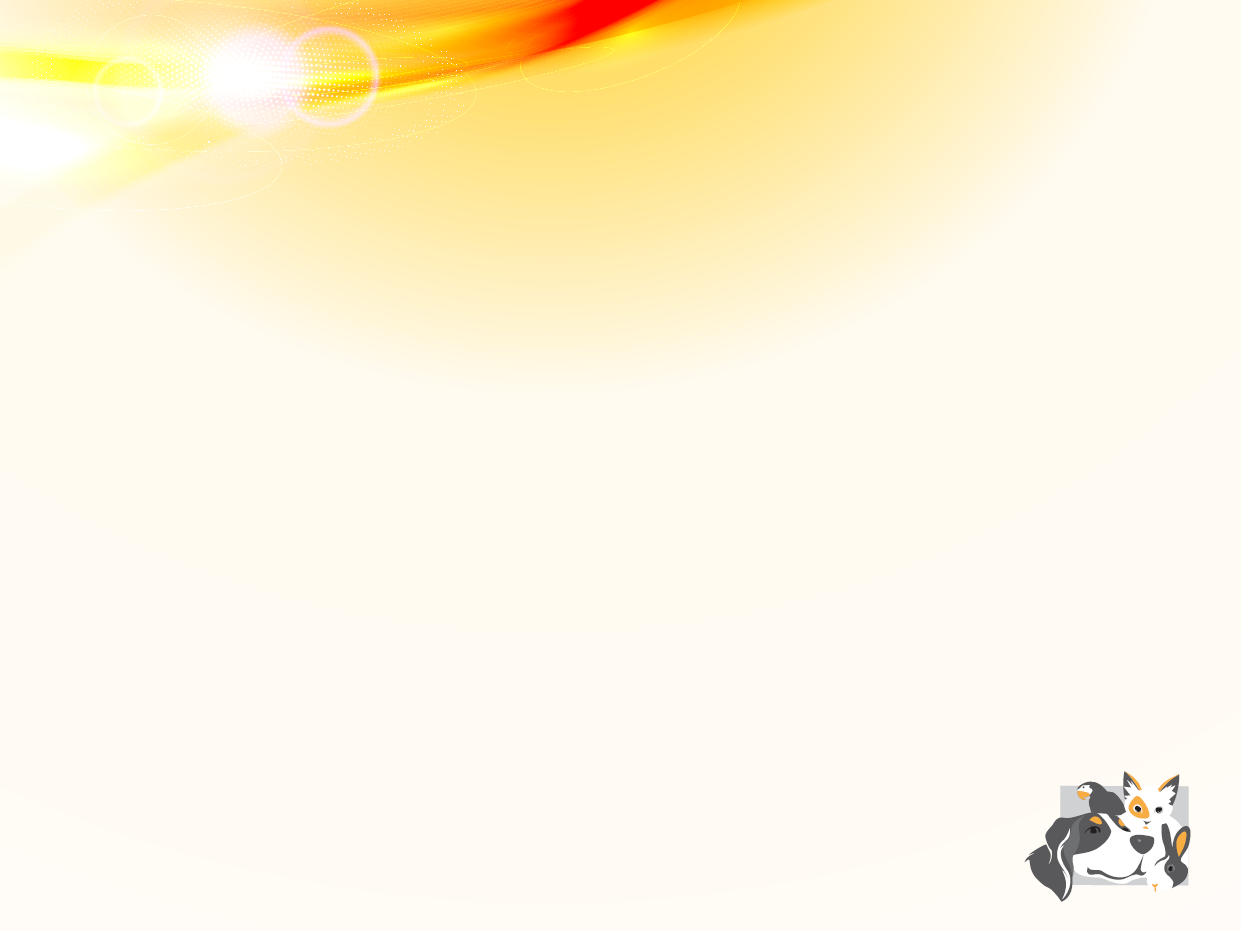 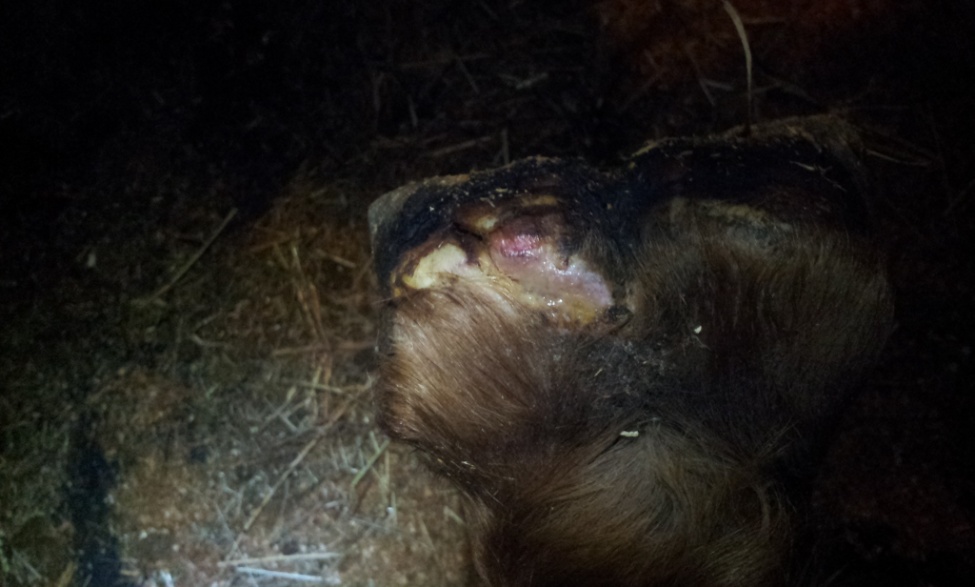 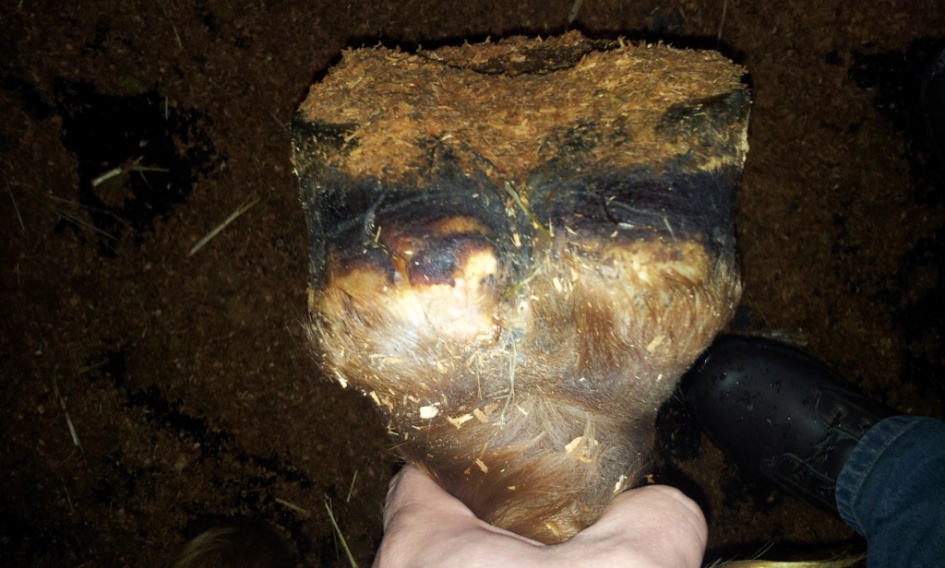 20.2.2013
24.2.2013
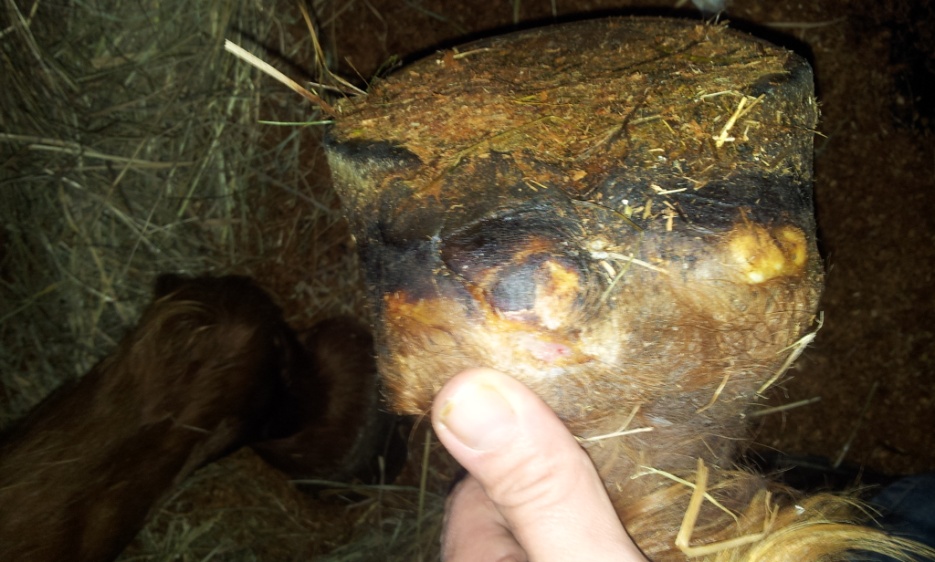 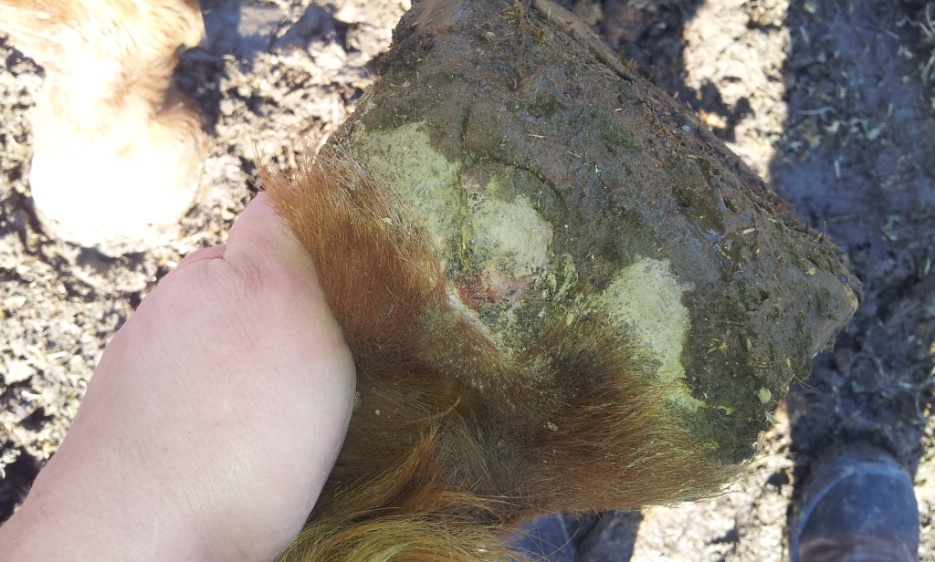 26.3.2013
3.3.2013
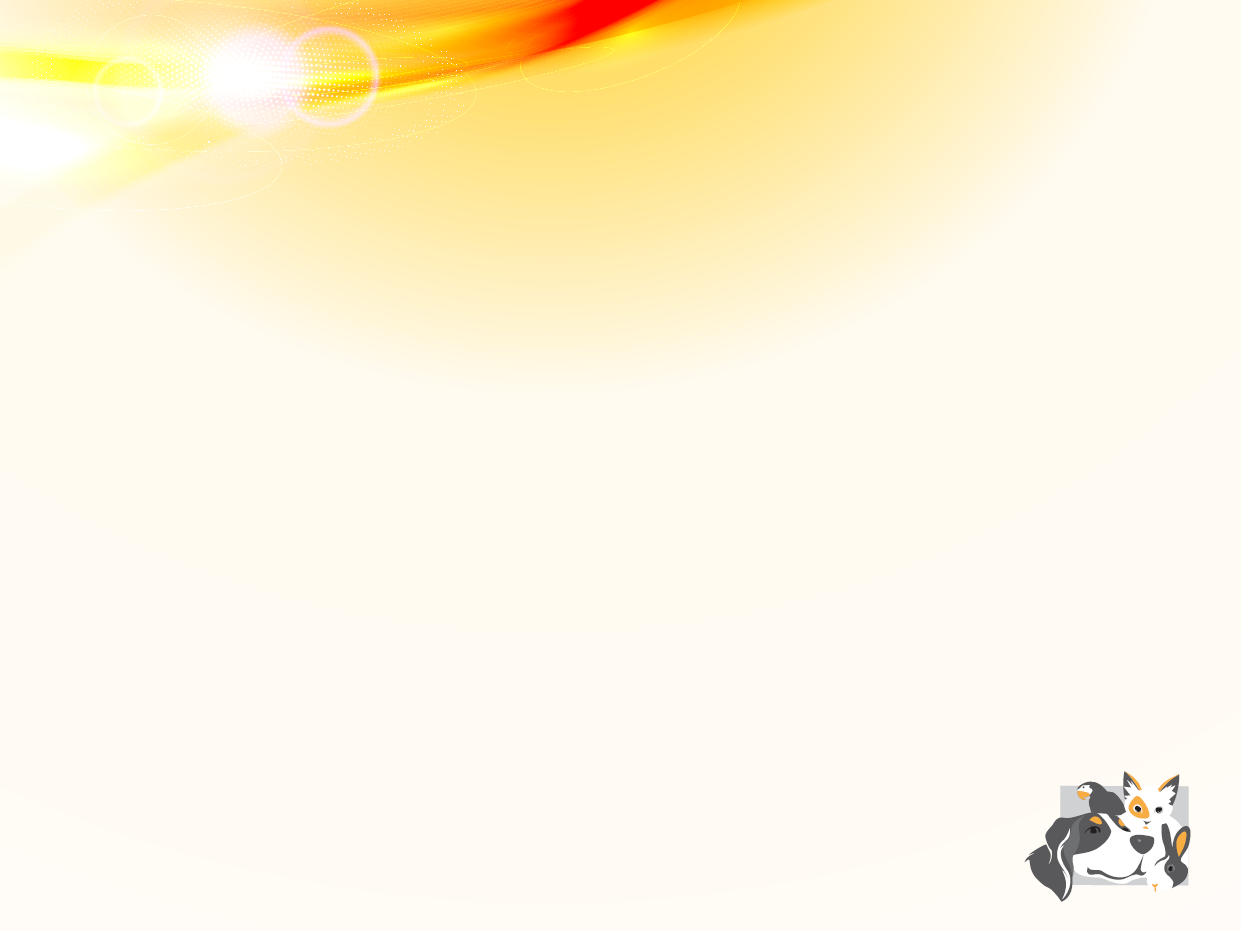 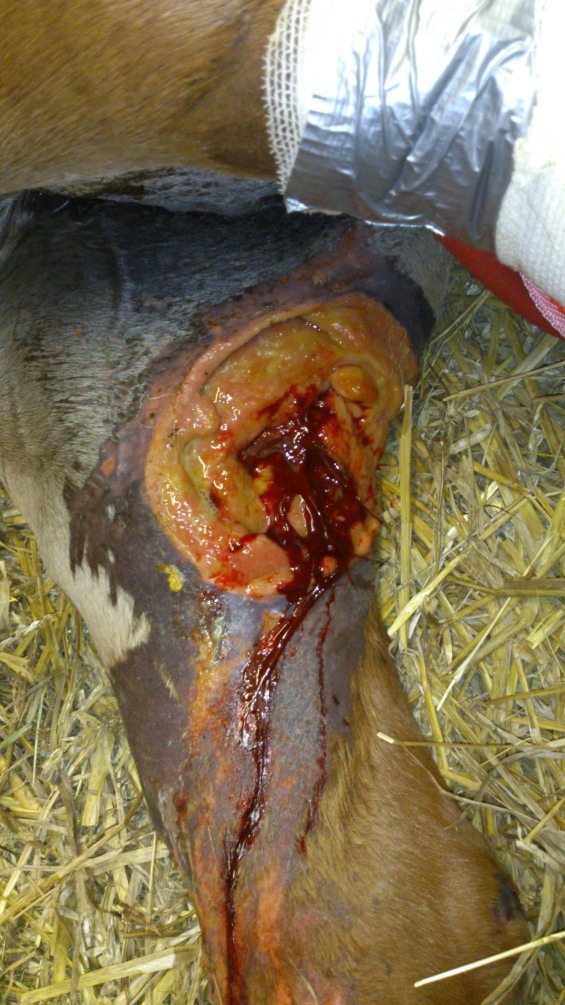 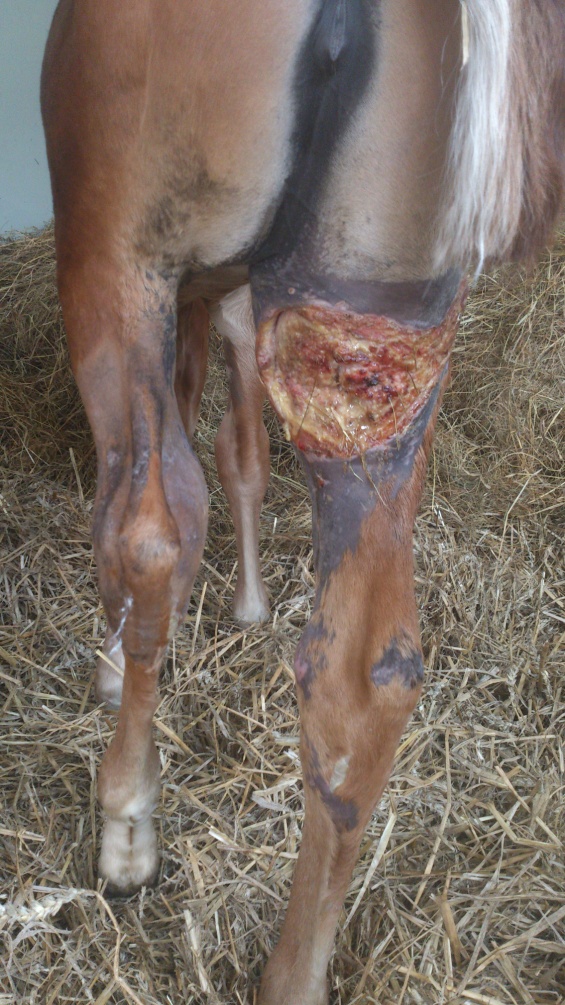 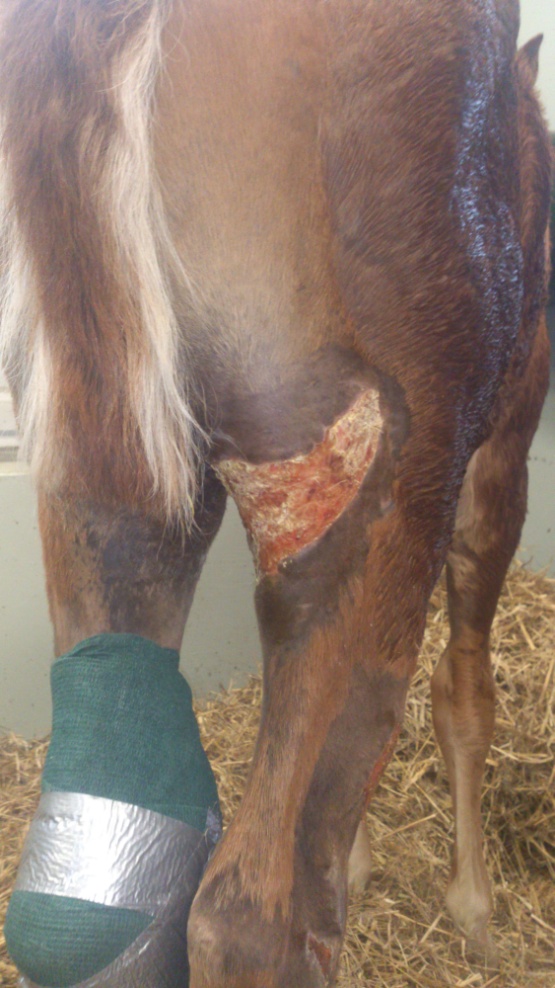 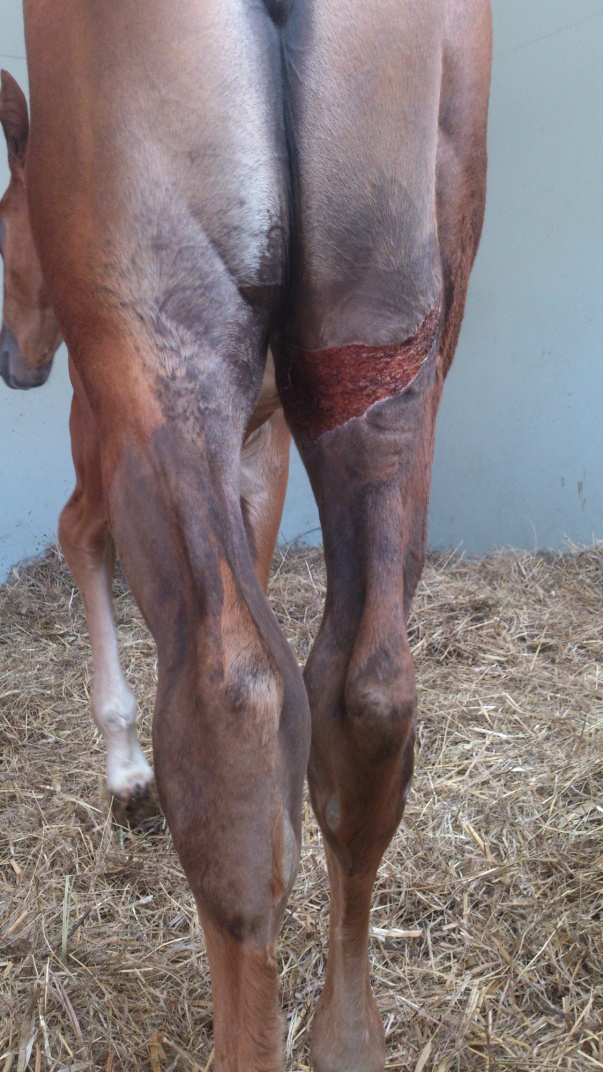 27.6.2013
5.7.2013
15.7.2013
22.7.2013
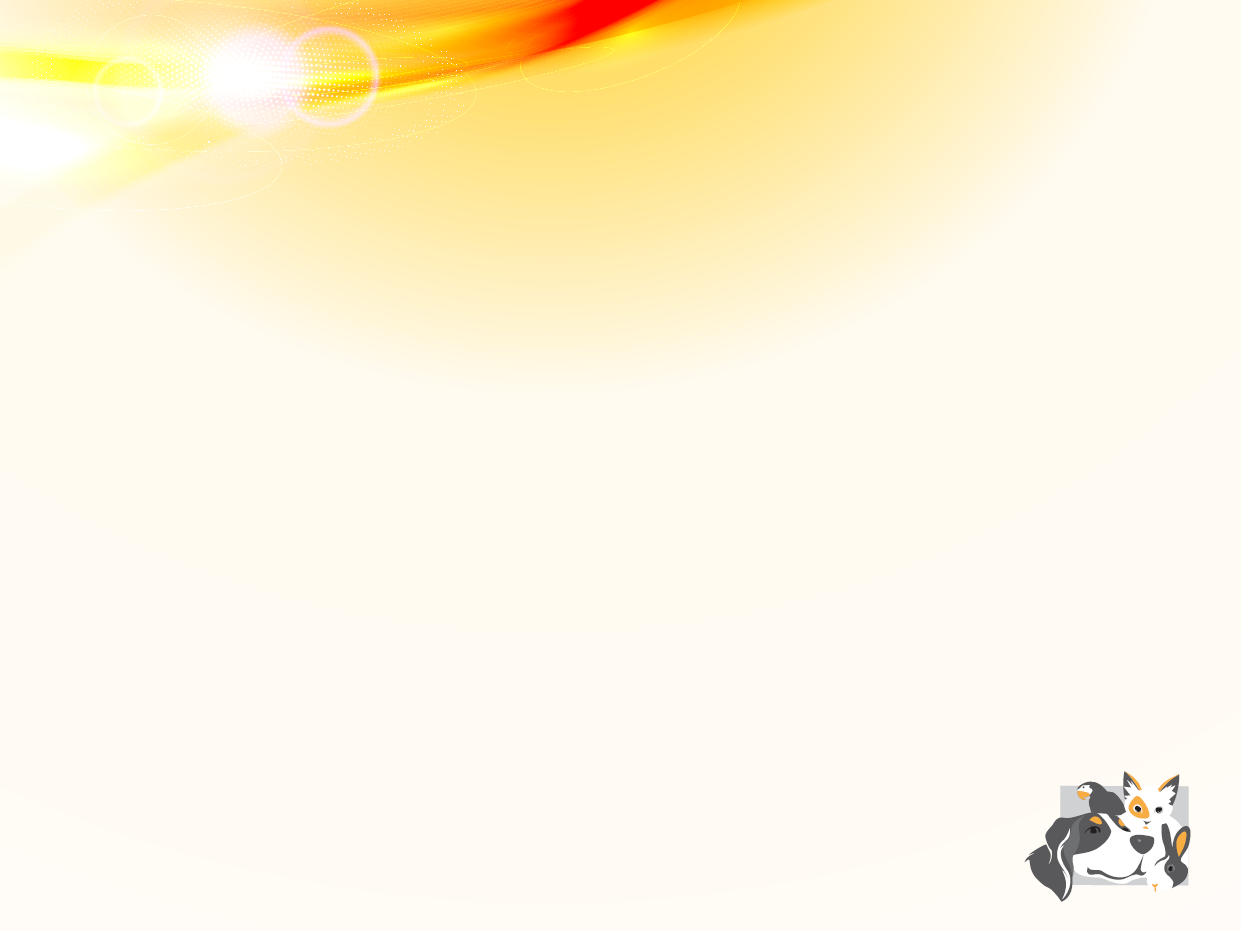 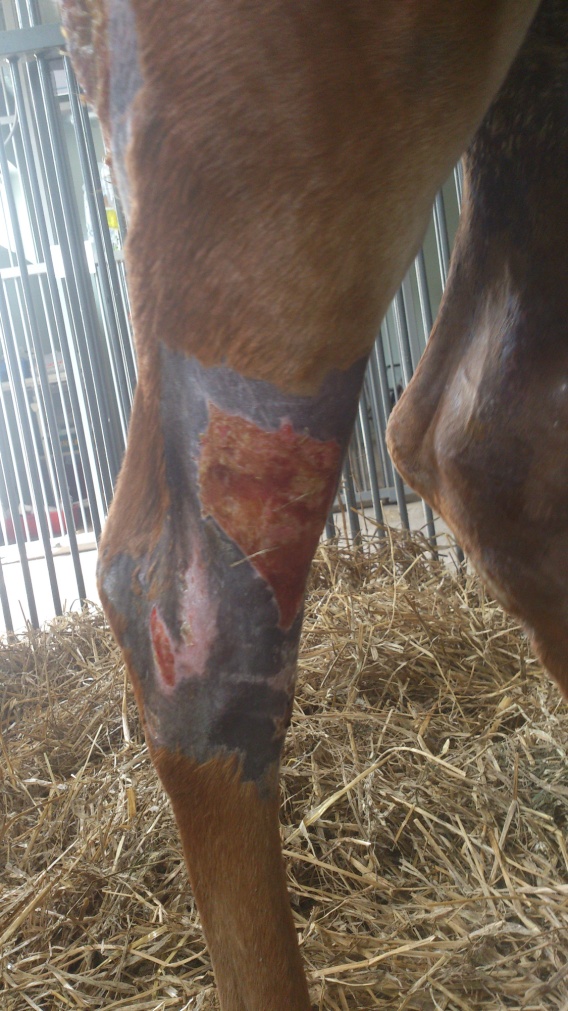 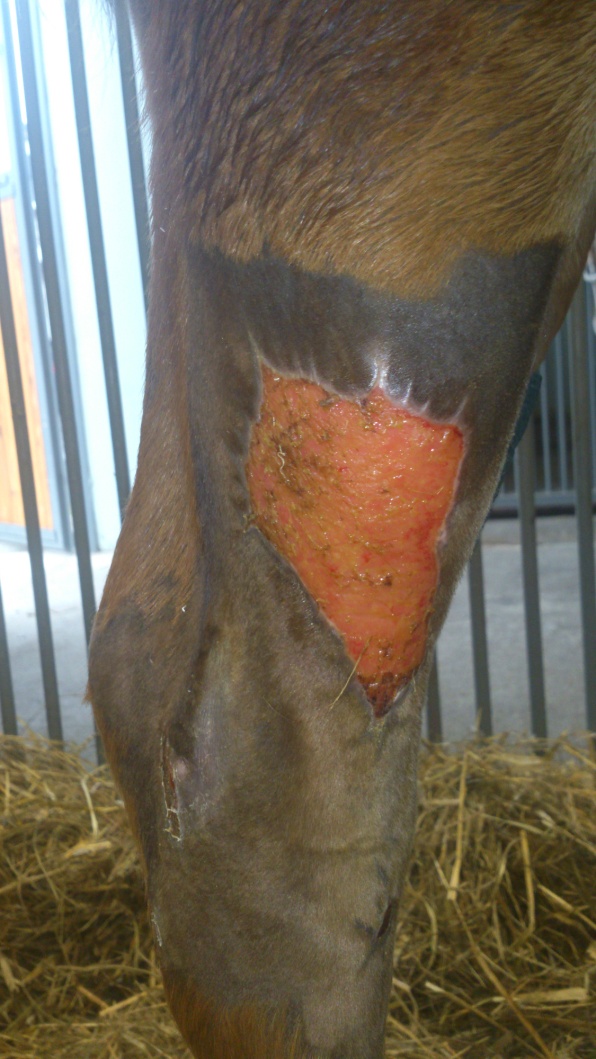 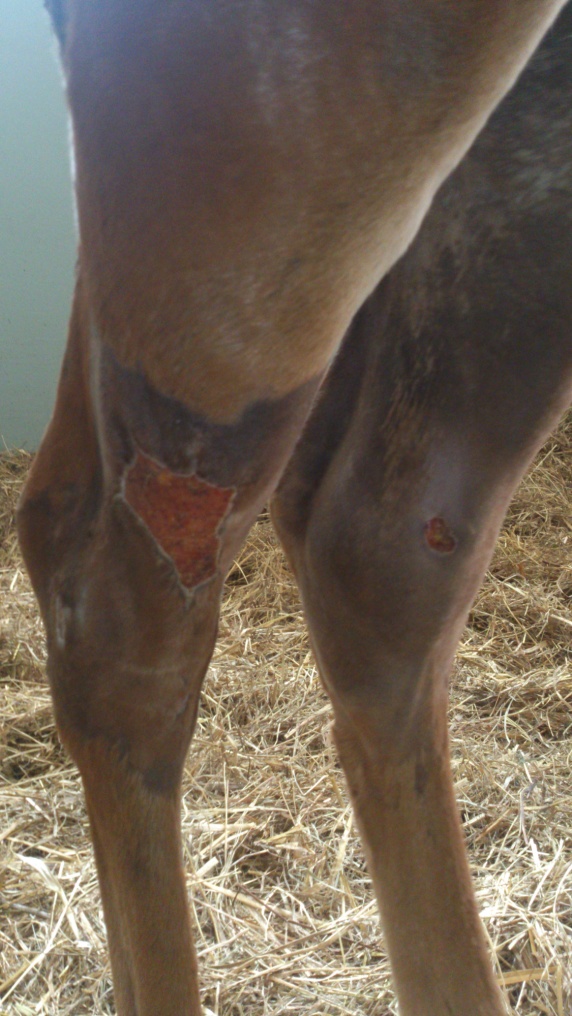 5.7.2013
15.7.2013
22.7.2013
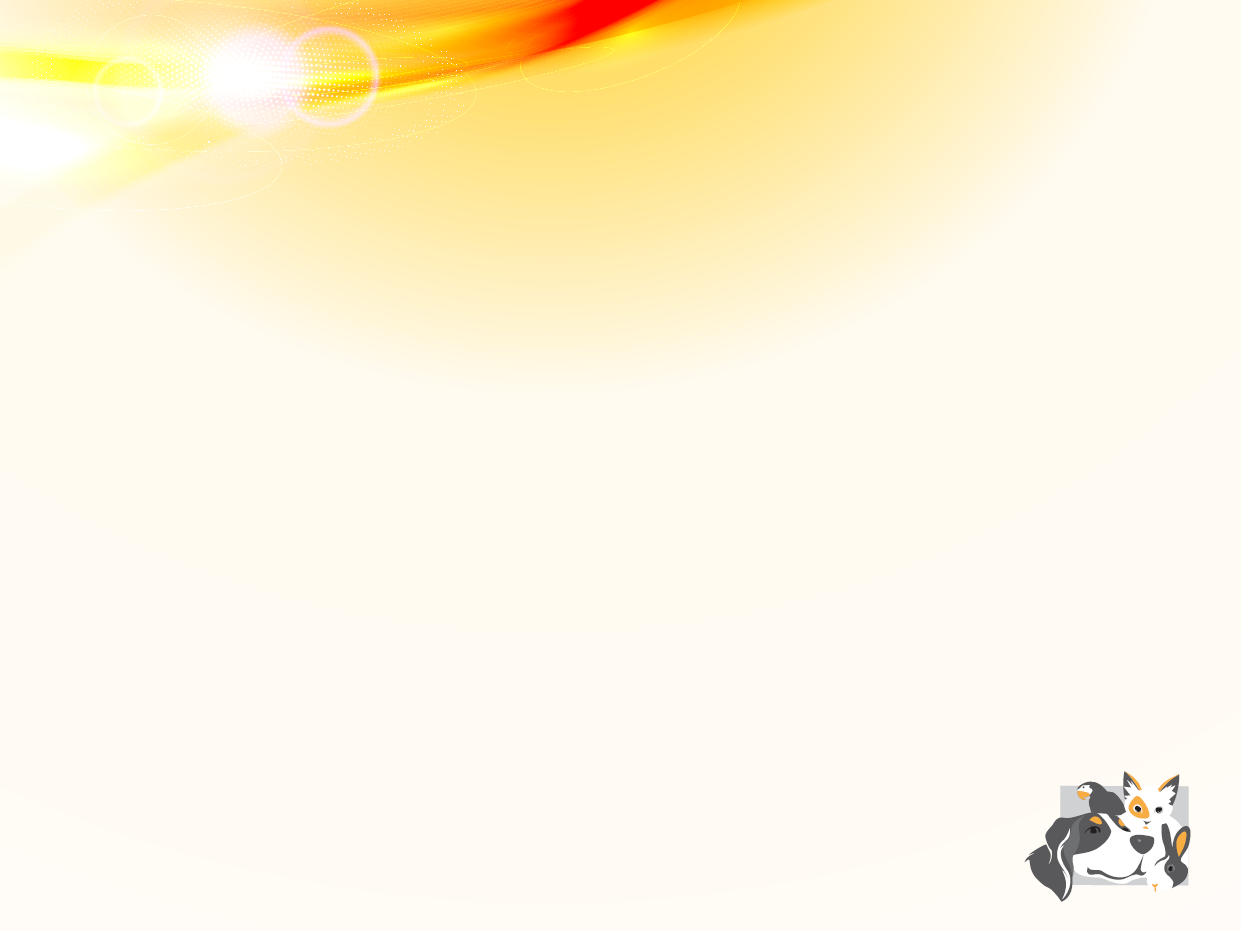 - Kyselina chlórna nie je všeliek- Výrazne však napomáha zjednodušiť priebeh ošetrenia vet. lekárovi ako aj majiteľovi.- Jednoduchá aplikácia, ľahko porozumiteľná.- Možnosť použitia jedného prípravku na dezinfekciu nástrojov, rúk, náradia a zároveň kože, rán, očí...(ústna dutina, pôrody, MRS)! Podmienky použitia ! – najlepšie funguje  vo forme fyziologicky  vybalancovaného 0.9% soľného roztoku pri pH 3,5 – 5.- Pri zmene pH dochádza k premene na vedľajšie produkty a tým sa výrazne znižuje samotná účinnosť HClO. Nutné držať v uzatvorenom obale a chrániť pred priamym denným svetlomFrekvencia použitia výrazne ovplyvňuje dobu hojenia. Častejšie použitie v priebehu dňa je účinnejšie ako aplikácia 2x denne.
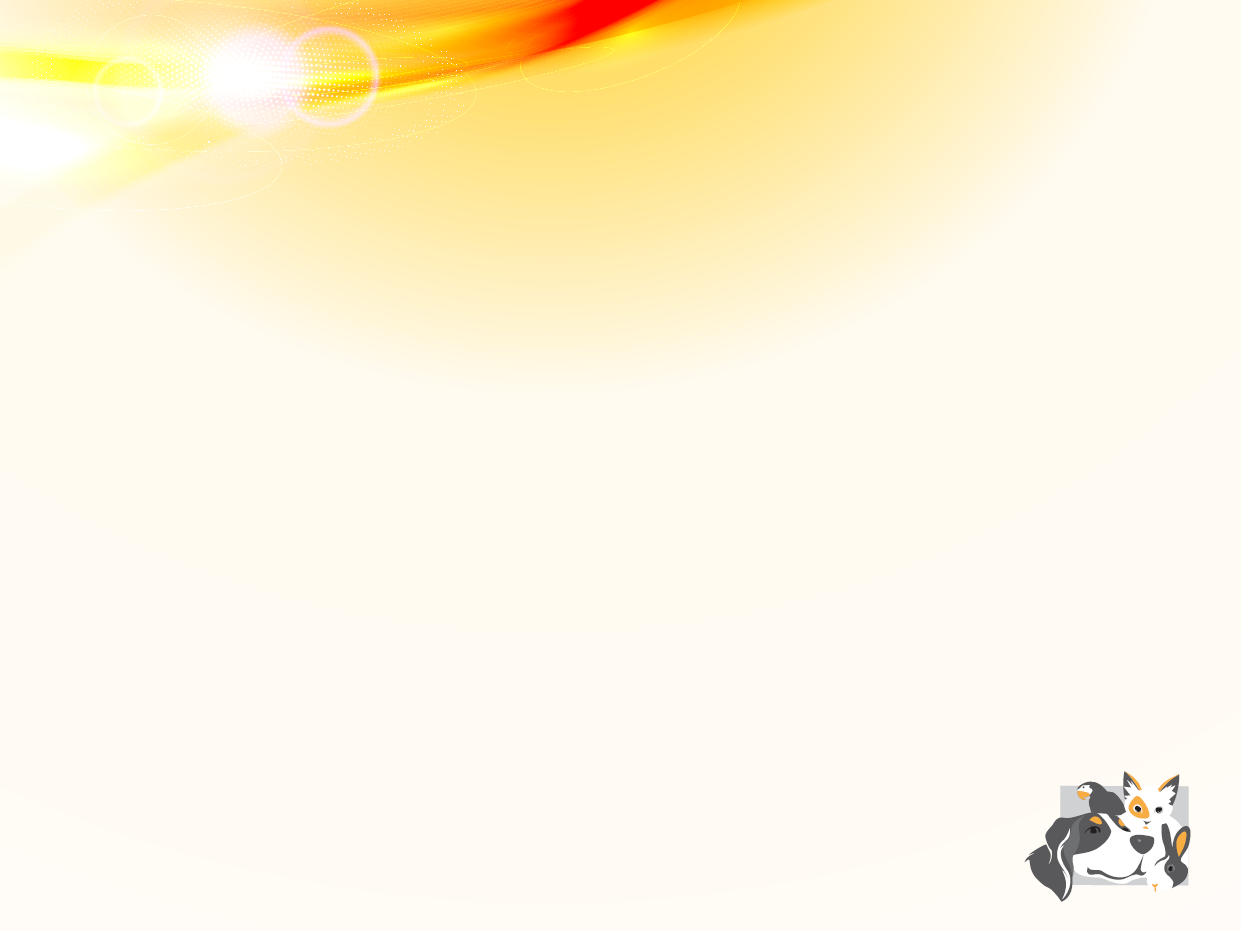 Ďakujem za pozornosť
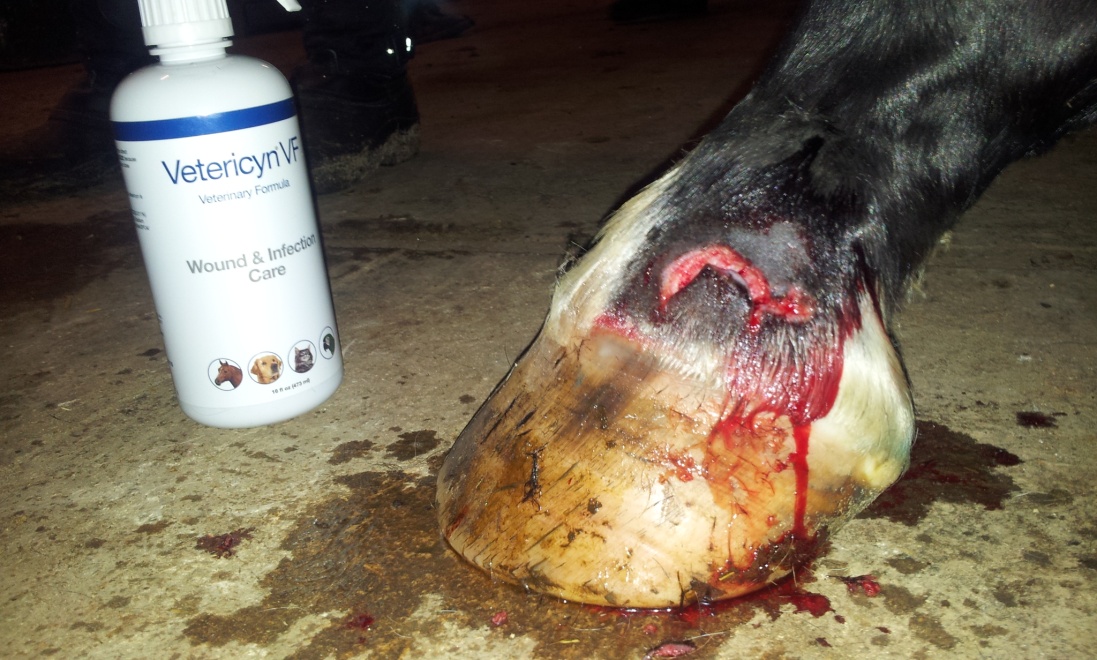